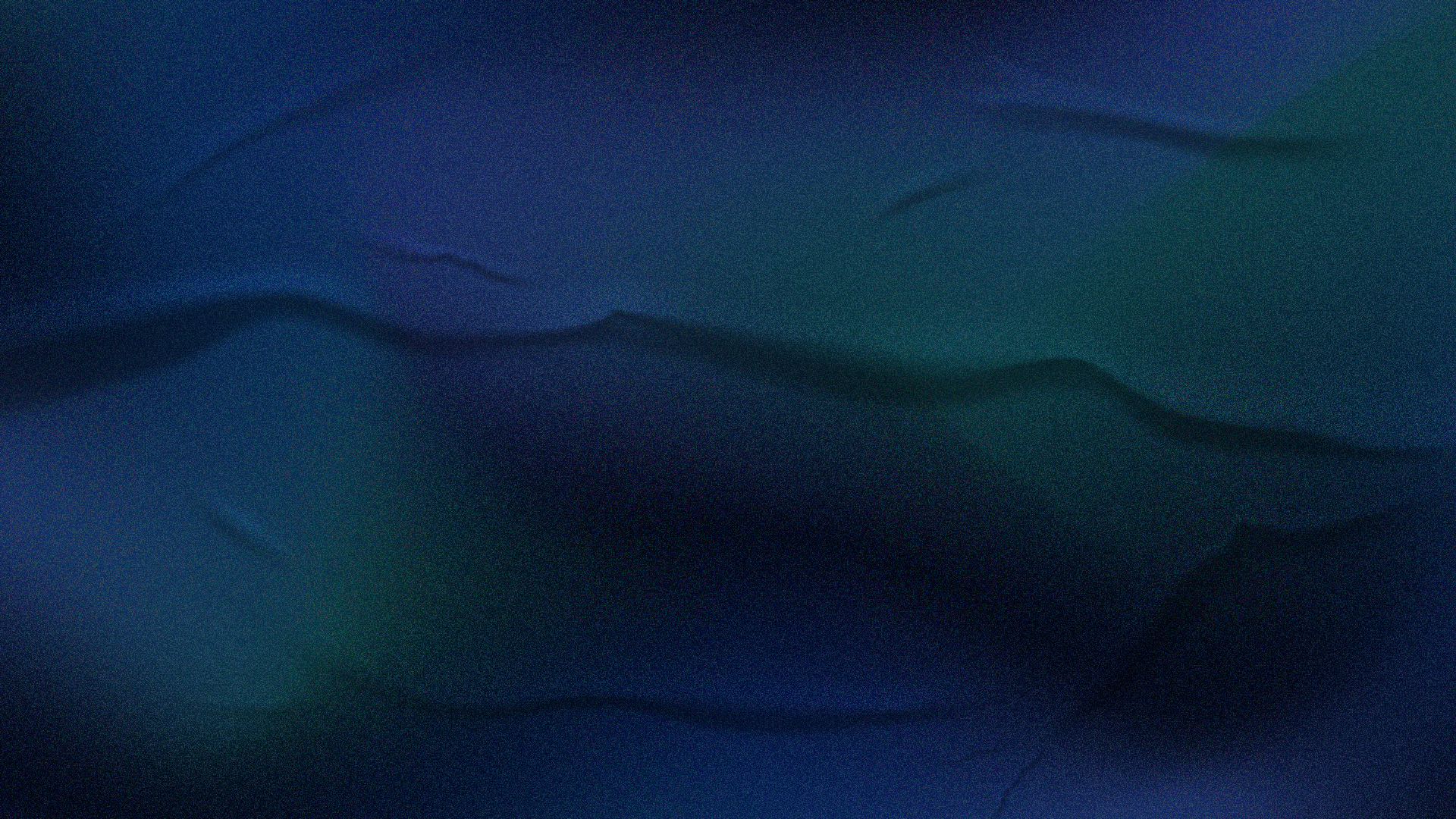 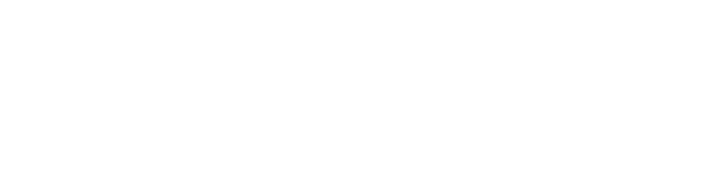 Painel 5

Política tributária internacional
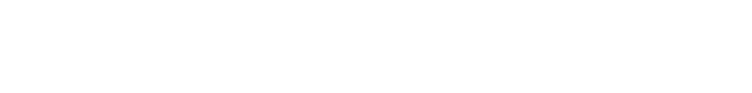 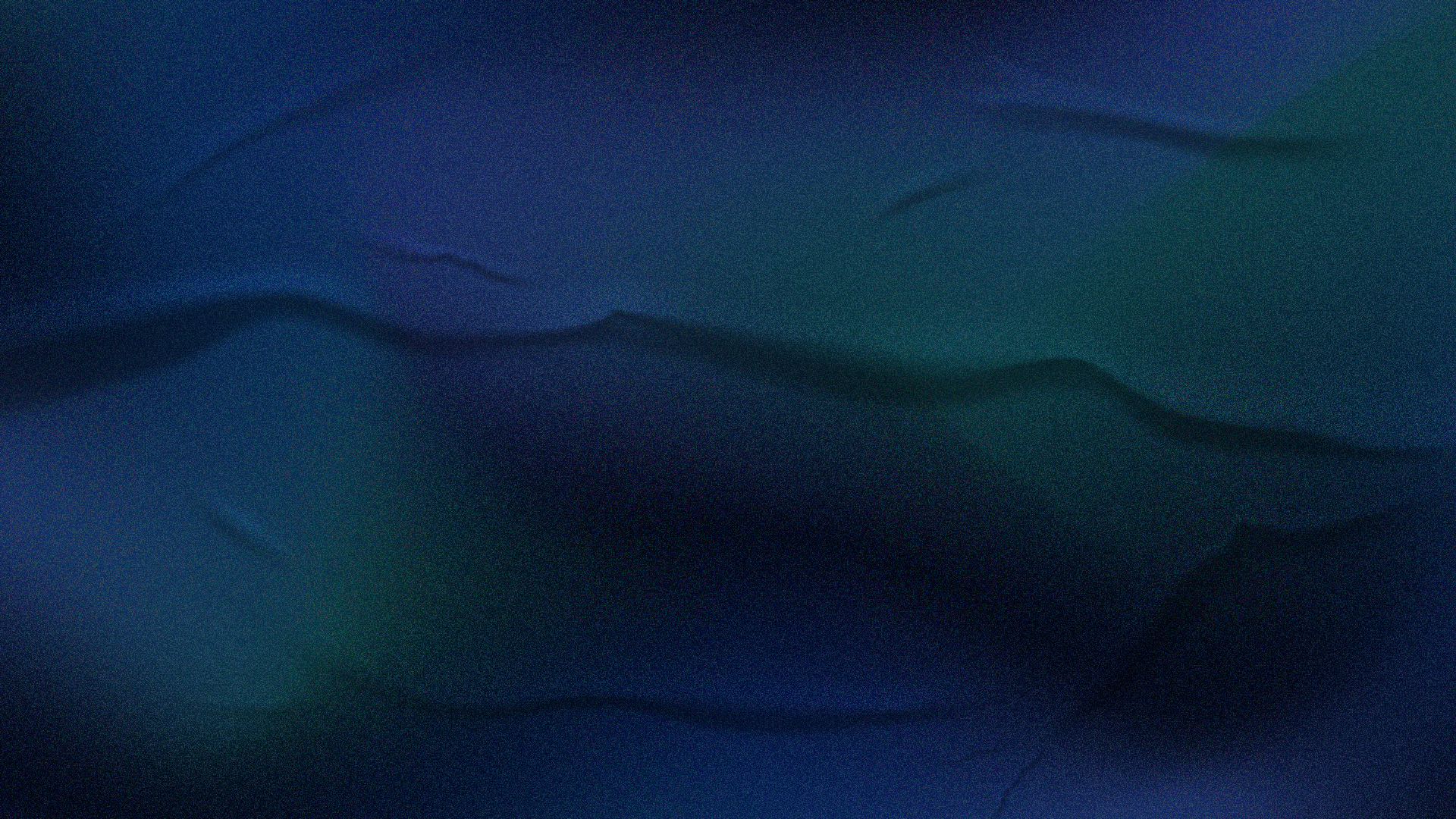 Desafios da implantação do padrão OCDE aos preços de transferência no Brasil
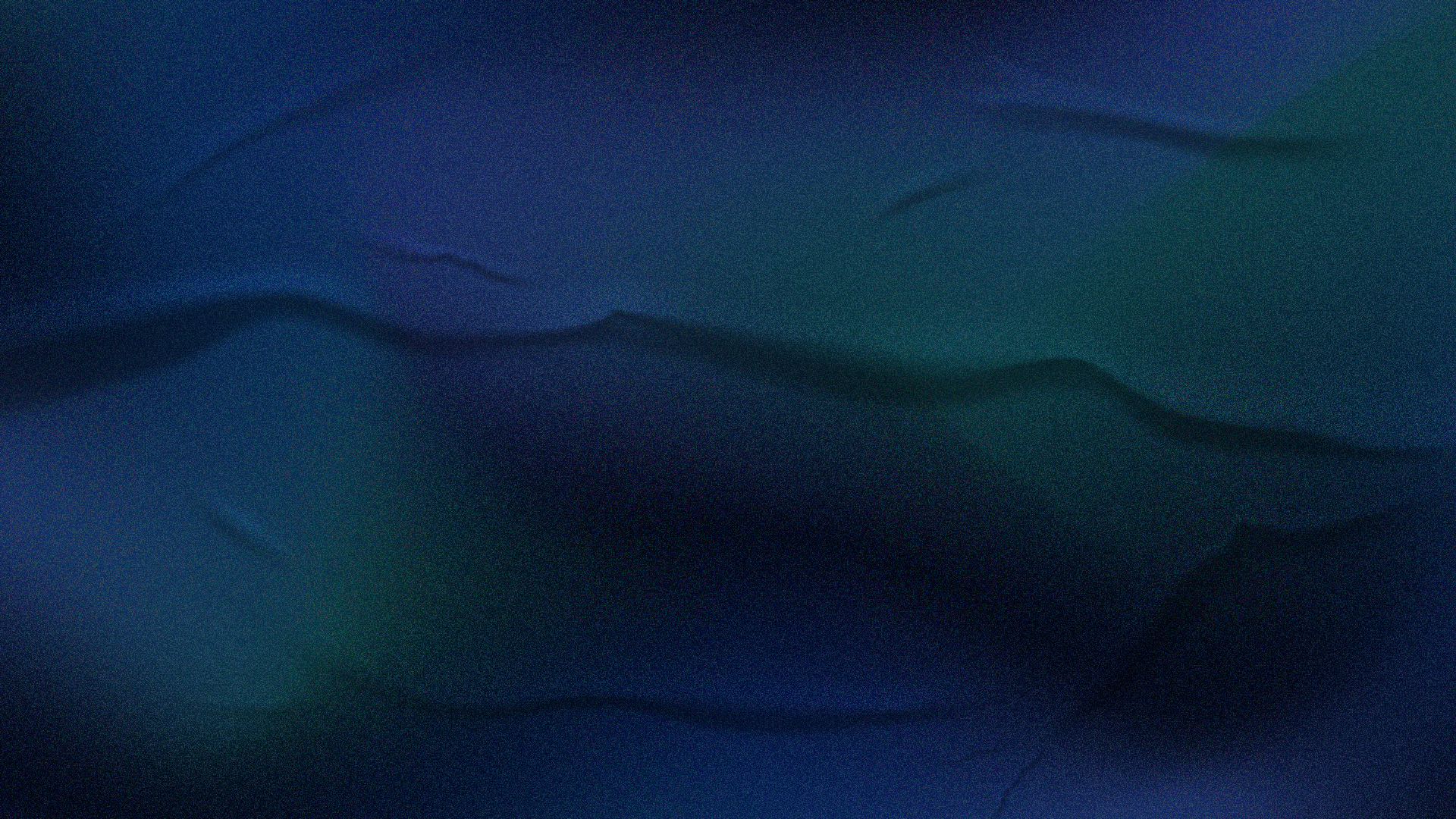 Há um tema que precede!

A possibilidade de ingresso do Brasil como membro efetivo da Organização para Cooperação e Desenvolvimento Econômico.
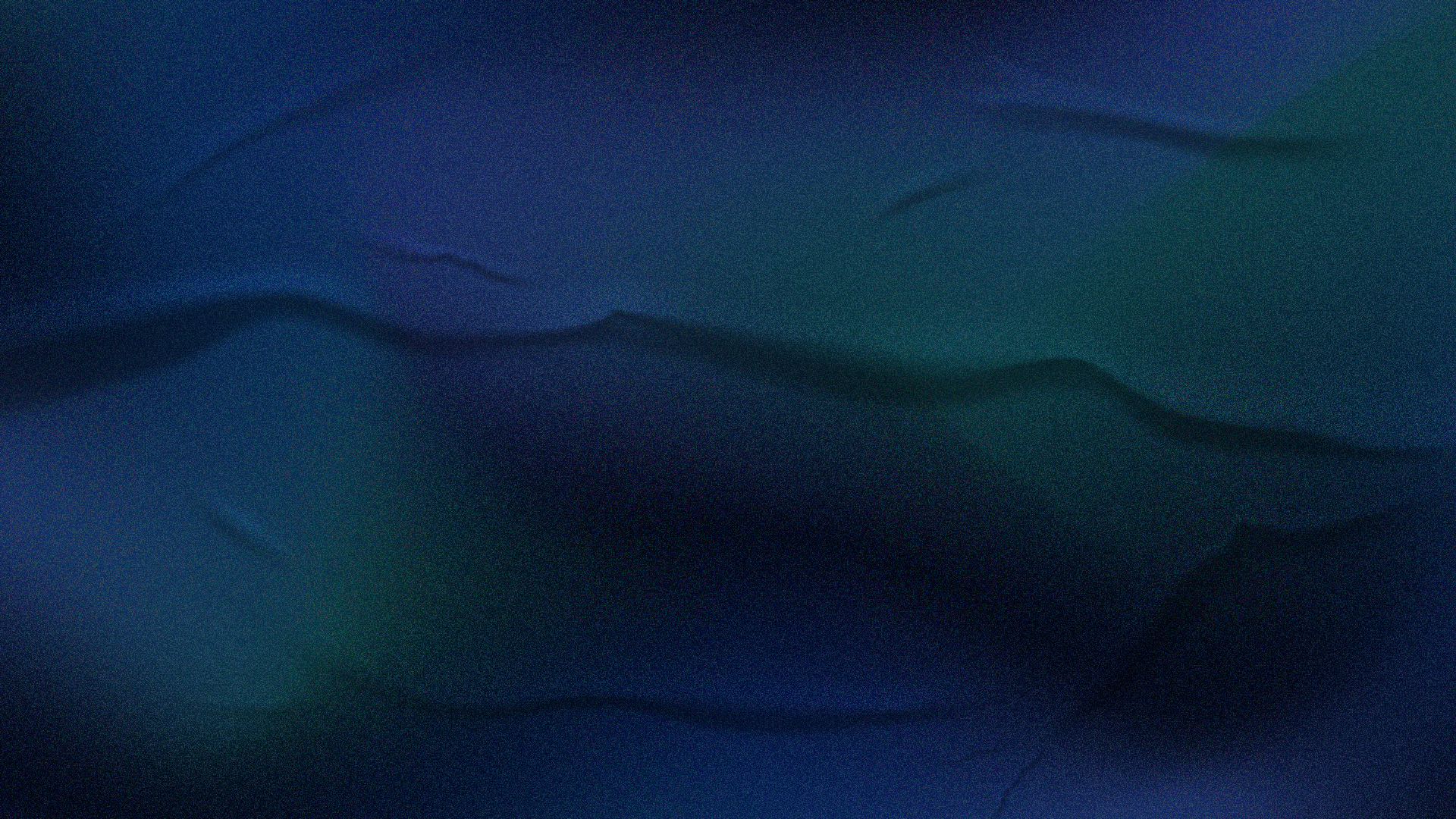 Considerando o arcabouço tributário brasileiro, podemos perguntar se existe um desalinhamento radical e perceptível entre as reports da OCDE (e implicitamente as diretrizes Projeto BEPS) e a Política Tributária Internacional do Brasil?
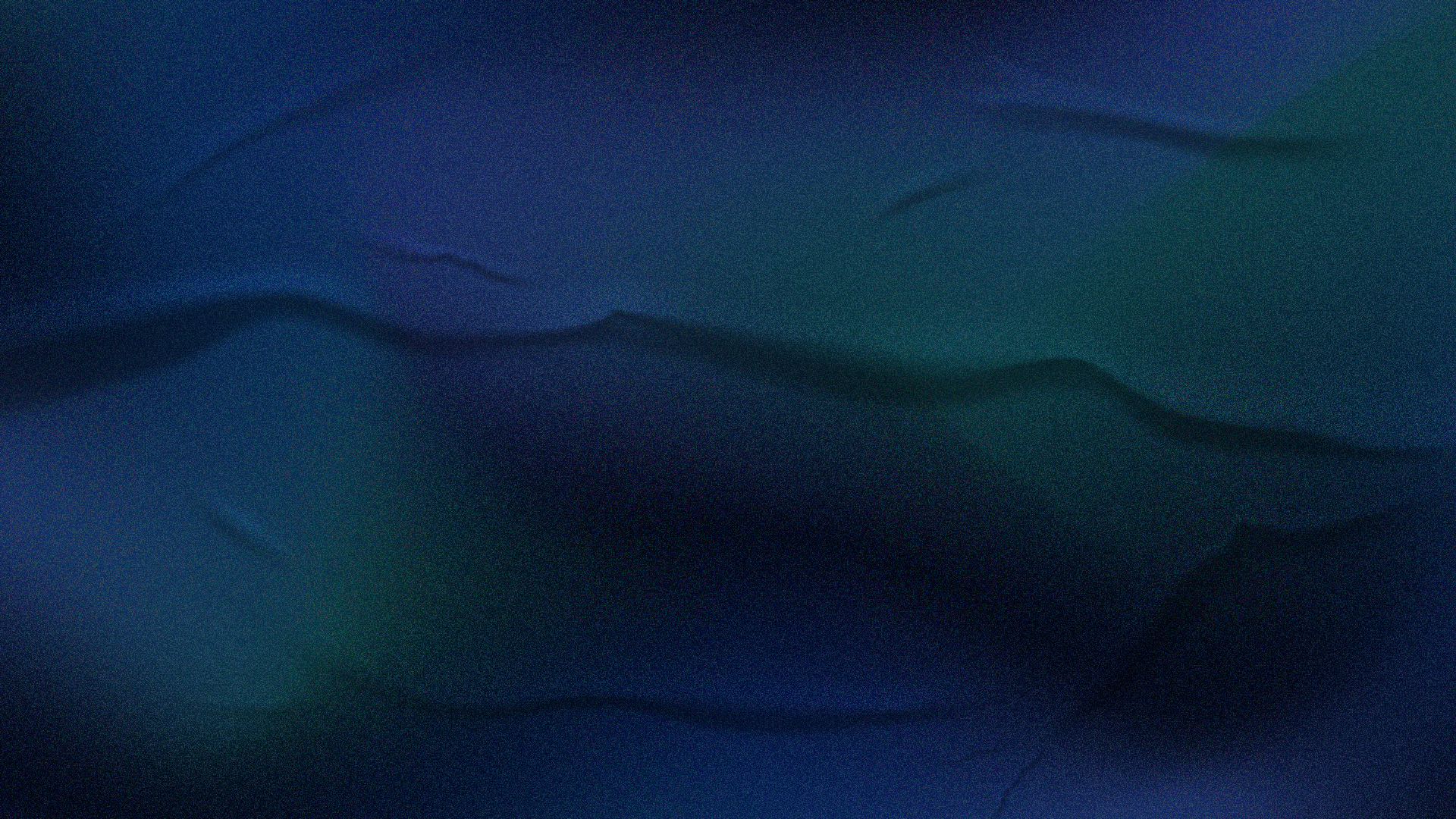 Inicialmente não, com exceção, notadamente, em duas áreas:

Preços de transferência e; 
Soluções de controvérsia via arbitragem tributária.
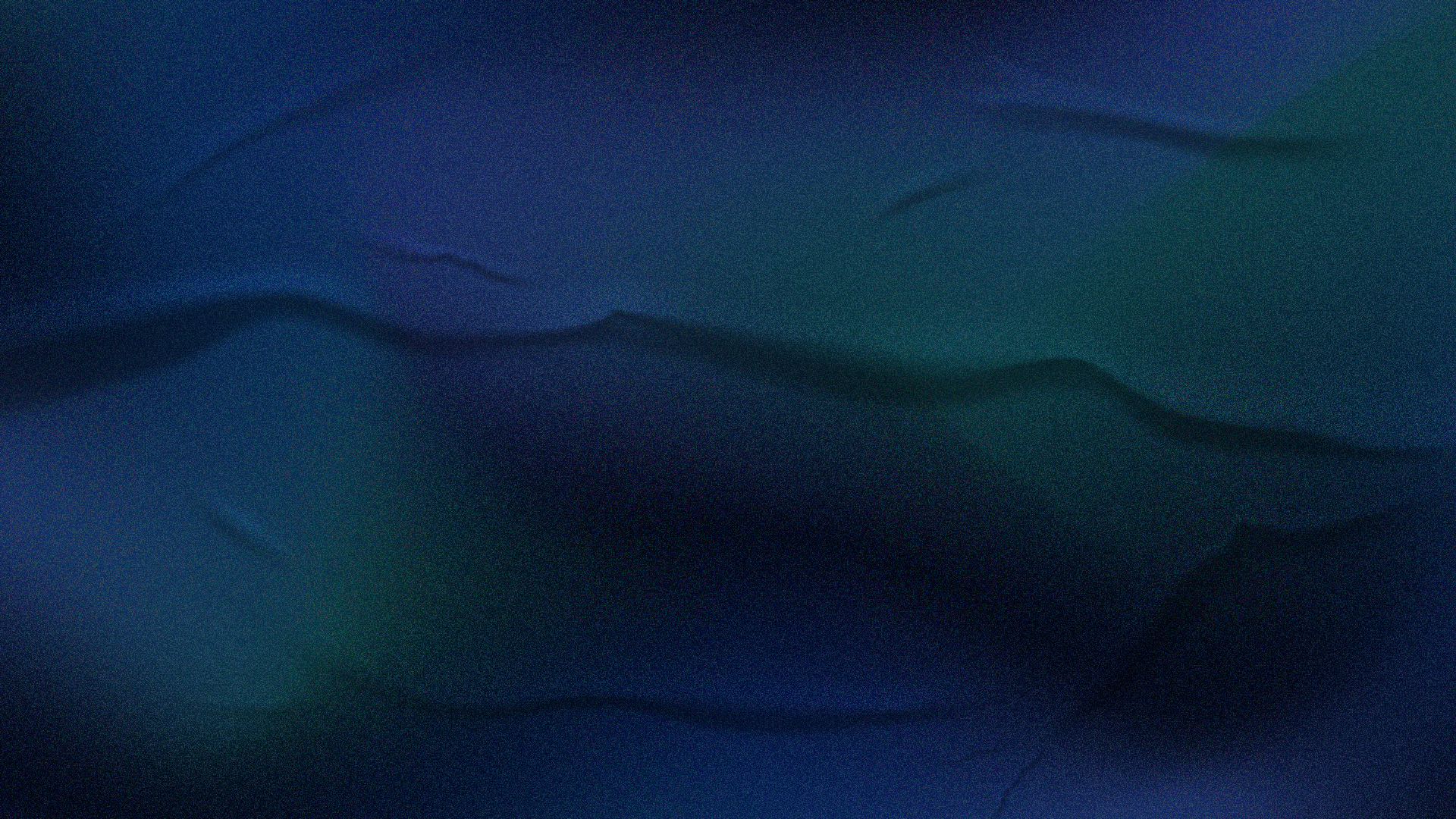 Cerca de 80% das transações econômicas que se realizam no ambiente internacional se dão através da sistemática de preços de transferência!
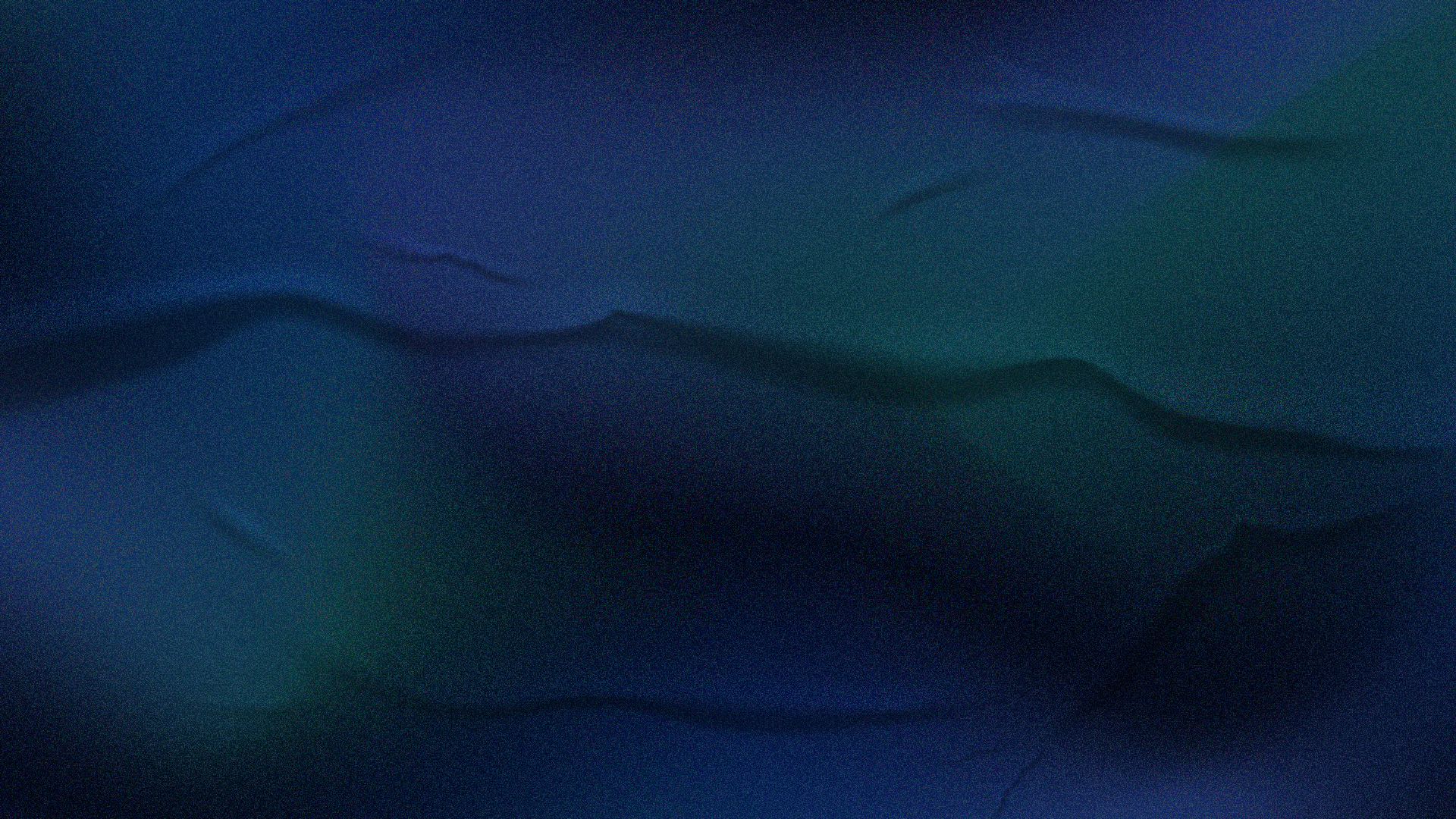 PREÇOS DE TRANSFERÊNCIA
 
“SÃO OS PREÇOS PRATICADOS EM OPERAÇÕES REALIZADAS ENTRE UNIDADES VINCULADAS PERTENCENTES A UM GRUPO EMPRESARIAL TRANSNACIONAL.”
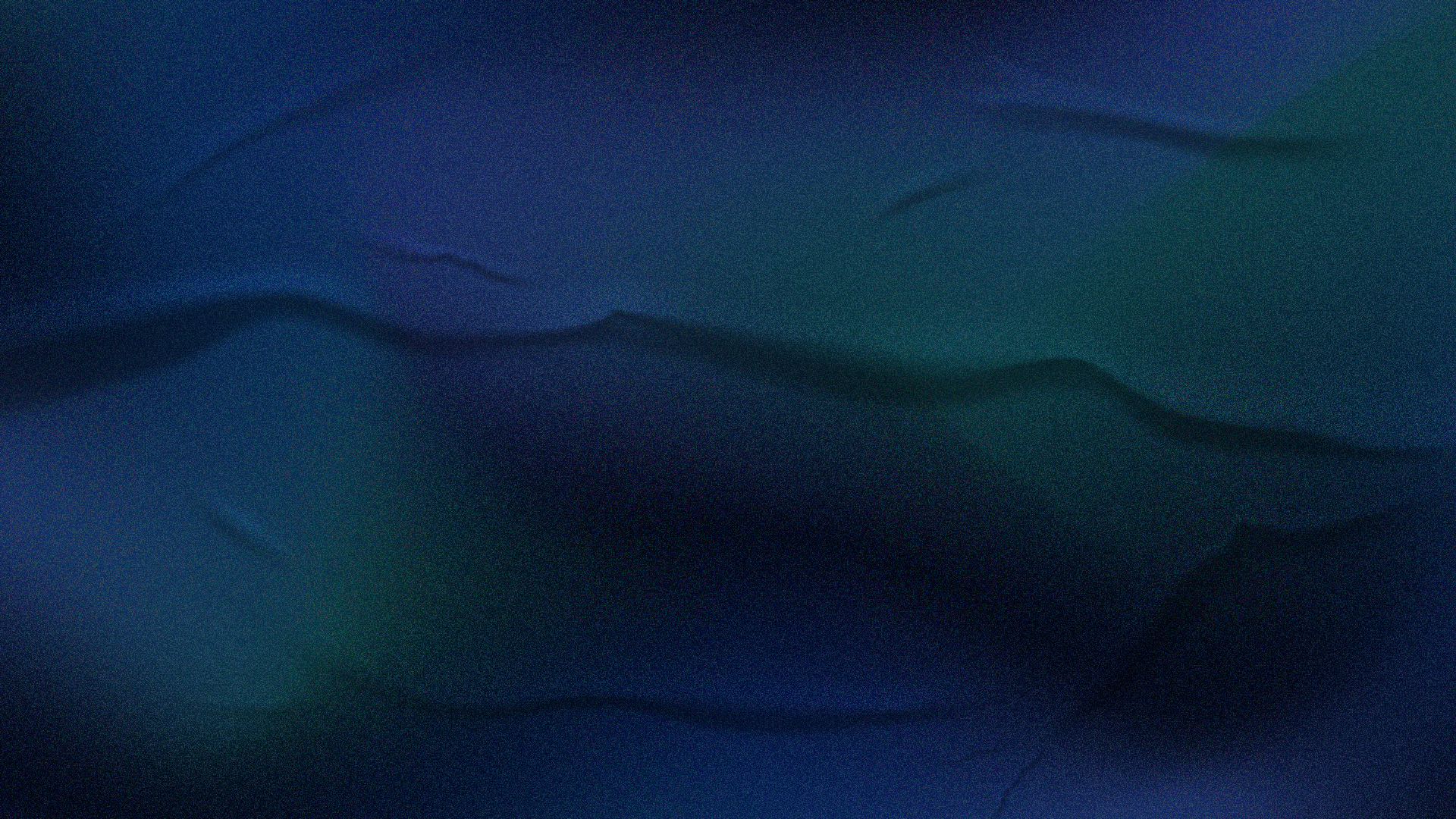 EXEMPLO HIPOTÉTICO DA MANIPULAÇÃO DOS PREÇOS DE TRANSFERÊNCIA
 
1. Imaginar um grupo transnacional (GT) composto de suas unidades vinculadas A e B, situadas respectivamente nos países X e Y. X tributa a renda em 40% e Y em 20%.

2.  Imaginar uma venda de um determinado produto da unidade vinculada A para a unidade vinculada B, de acordo com a seguinte Demonstração do Resultado do Exercício (DRE).  

3. O preço unitário do produto é de R$ 10 e a quantidade vendida é de 2,5 milhões de unidades.
DRE (R$ 1.000)
Vinculada A/X *(40%)
Vinculada B/Y *(20%)
Vendas Brutas
(-) CPV
(=) Lucro Bruto
(-) Despesas Operacionais
(=) Lucro Operacional
(-) Tributos (CSLL/IRPJ)*
(=) Lucro Líquido
25.000
5.000
20.000
5.000
15.000
6.000
9.000
50.000
25.000
25.000
10.000
15.000
3.000
12.000
O total do Lucro Líquido (LL) acumulado do grupo transnacional é de R$ 21.000 e a carga tributaria total suportada pelo grupo é de R$ 9.000.
1.  A direção geral do grupo transnacional pondera: o que aconteceria com o total do lucro líquido acumulado do GT se o preço unitário praticado entre A e B fosse modificado, considerando a diferença na carga tributária dos dois países.

2.  Por exemplo, se o preço unitário fosse de R$ 8.
DRE (R$ 1.000)
Vinculada A/X *(40%)
Vinculada B/Y *(20%)
Vendas Brutas
(-) CPV
(=) Lucro Bruto
(-) Despesas Operacionais
(=) Lucro Operacional
(-) Tributos (CSLL/IRPJ)*
(=) Lucro Líquido
20.000
5.000
15.000
5.000
10.000
4.000
6.000
50.000
20.000
30.000
10.000
20.000
4.000
16.000
O total do LL acumulado do GT seria de R$ 22.000 e a carga tributaria total suportada pelo grupo seria de R$ 8.000.
ESCALA DE CRESCIMENTO DO LL ACUMULADO DE ACORDO COM A VARIAÇÃO DO PT
PREÇO DE TRANSFERÊNCIA
LUCRO LÍQUIDO
R$ 10
R$   8
R$   6
R$   4
R$ 21.000
R$ 22.000
R$ 23.000
R$ 24.000
1.  Conclusão: O LL acumulado do GT aumenta em R$ 1.000 se o preço unitário é diminuído em R$ 2. 

2. É um caminho fácil para valorizar o preço das ações.

3. A contínua modificação dos preços de transferência pode determinar os seguintes Lucros Líquidos acumulados para o GT.
Carga tributária efetiva (CTE) suportada pelo GT de acordo com a variação do preço de transferência:
 

PT = R$ 10; CTE = (9.000 : 30.000) x 100% = 30%
 
PT = R$  8; CTE = (8.000 : 30.000) x 100% = 26%
 
PT = R$  6; CTE = (7.000 : 30.000) x 100% = 22%
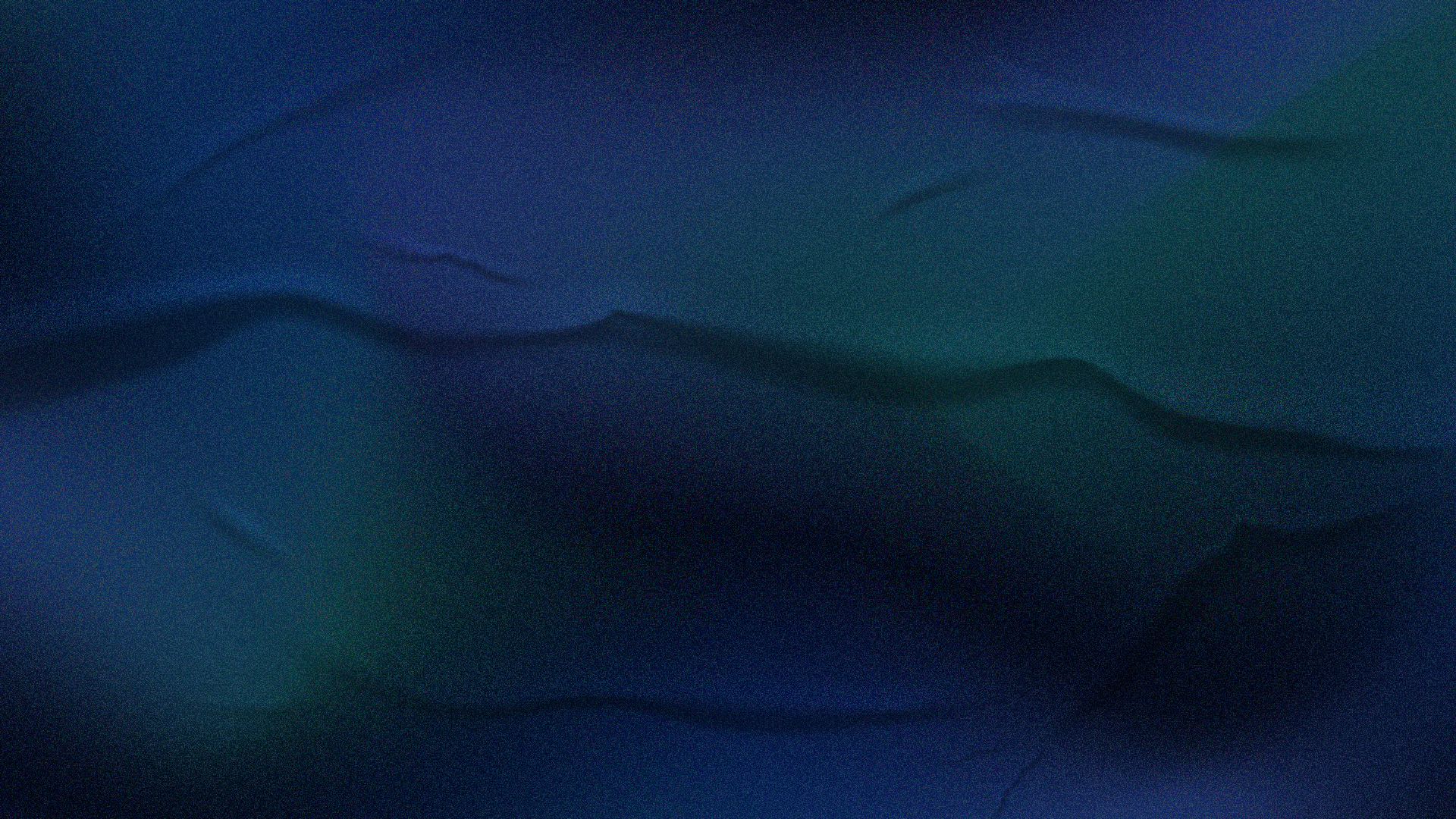 O CENÁRIO INTERNACIONAL
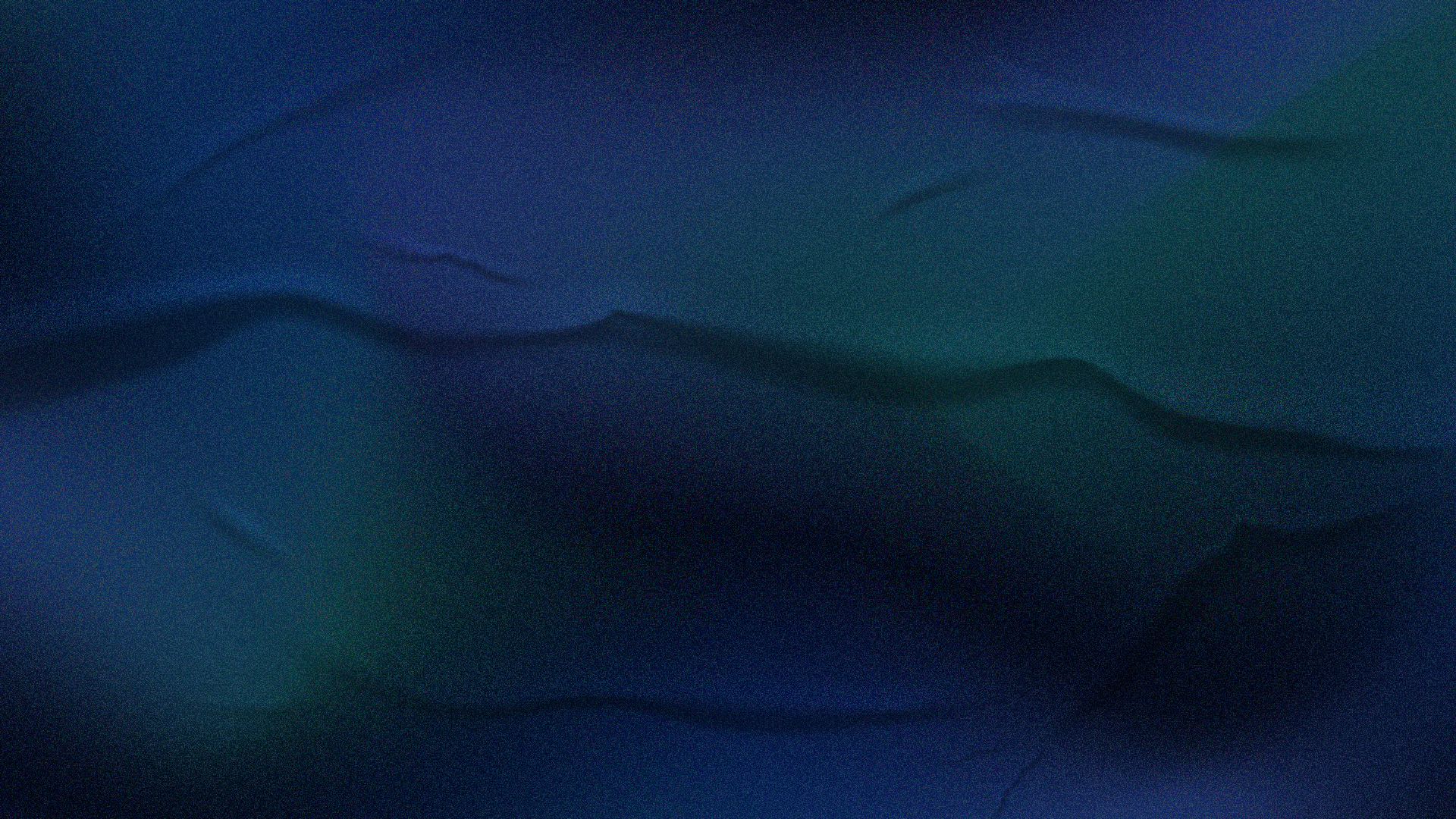 Em 2012 a Apple, Microsoft, Google, Amazon, Ebay, Yahoo e Facebook faturaram, juntas, 7,7 bilhões de dólares no Reino Unido, mas recolheram apenas 43,75 milhões em impostos sobre a renda, o que representa cerca de 0,6%.
Entre 2016 e 2019, Google, sozinho, conseguiu que seus lucros de 40 bilhões de dólares não fossem tributados.
A Companhia FedEx transferiu o lucro gerado no Brasil, México e França para Luxemburgo, onde obtinha uma tributação de 0,25%.
Situação semelhante ocorreu com a Starbucks: a maior cadeia mundial de cafés pagou apenas 8,6 milhões de libras em impostos totais no Reino Unido ao longo de 13 anos, quando faturou 3,1 bilhão de libras no país.
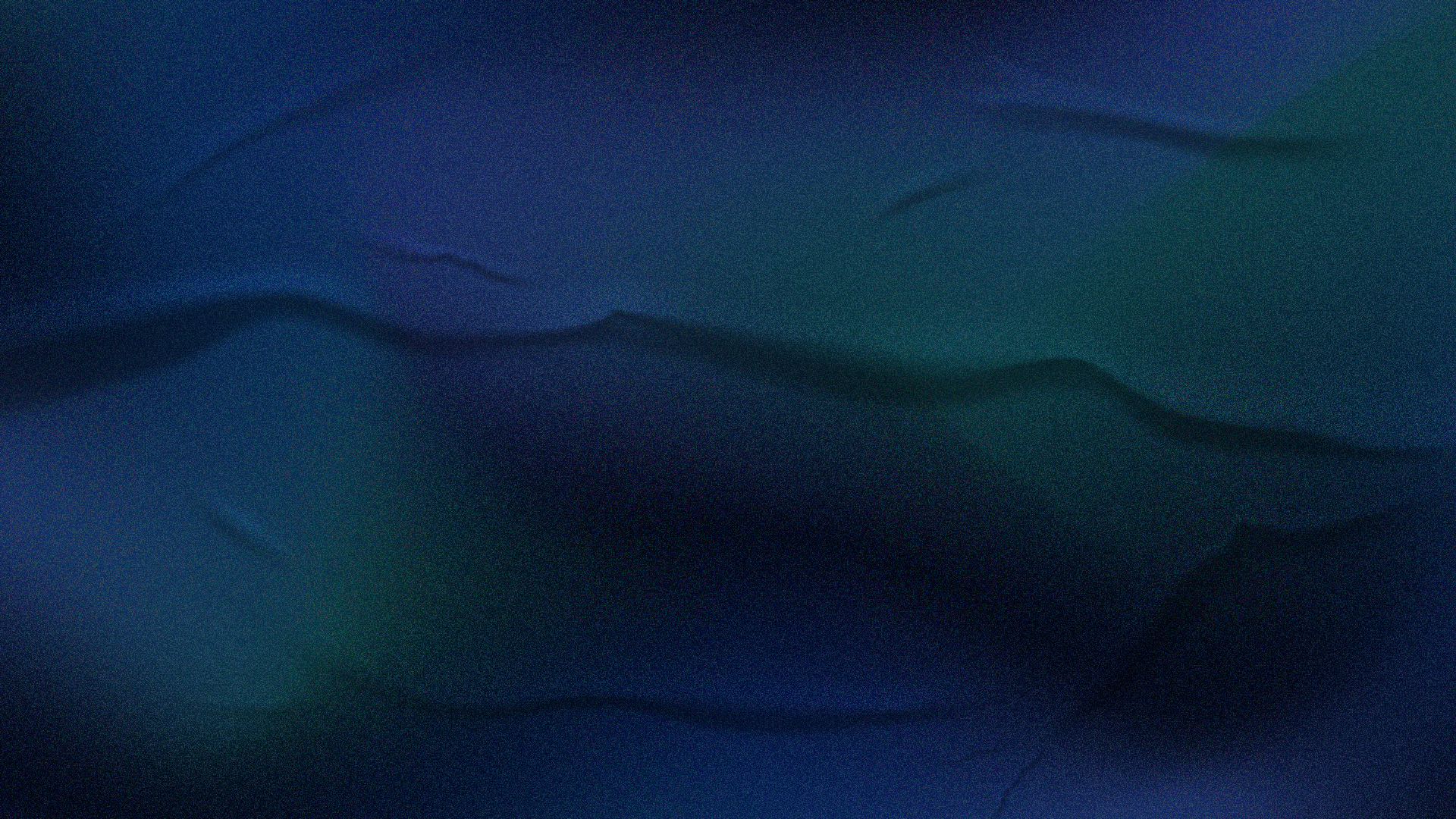 Crise do Sistema Tributário Internacional 
Base Erosion and Profit Shifting
Planejamento Tributário e Tax Morality!!!
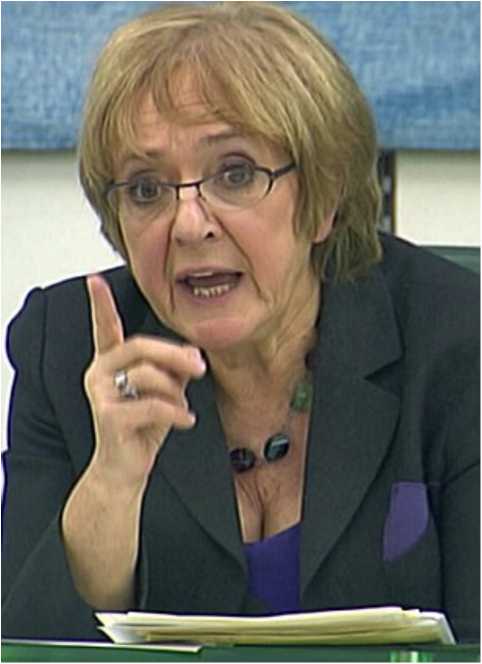 “We are not accusing you of being illegal, we are accusing you of being immoral.”
Margaret Hodge
Former Chair of the Public Accounts Committee (UK)
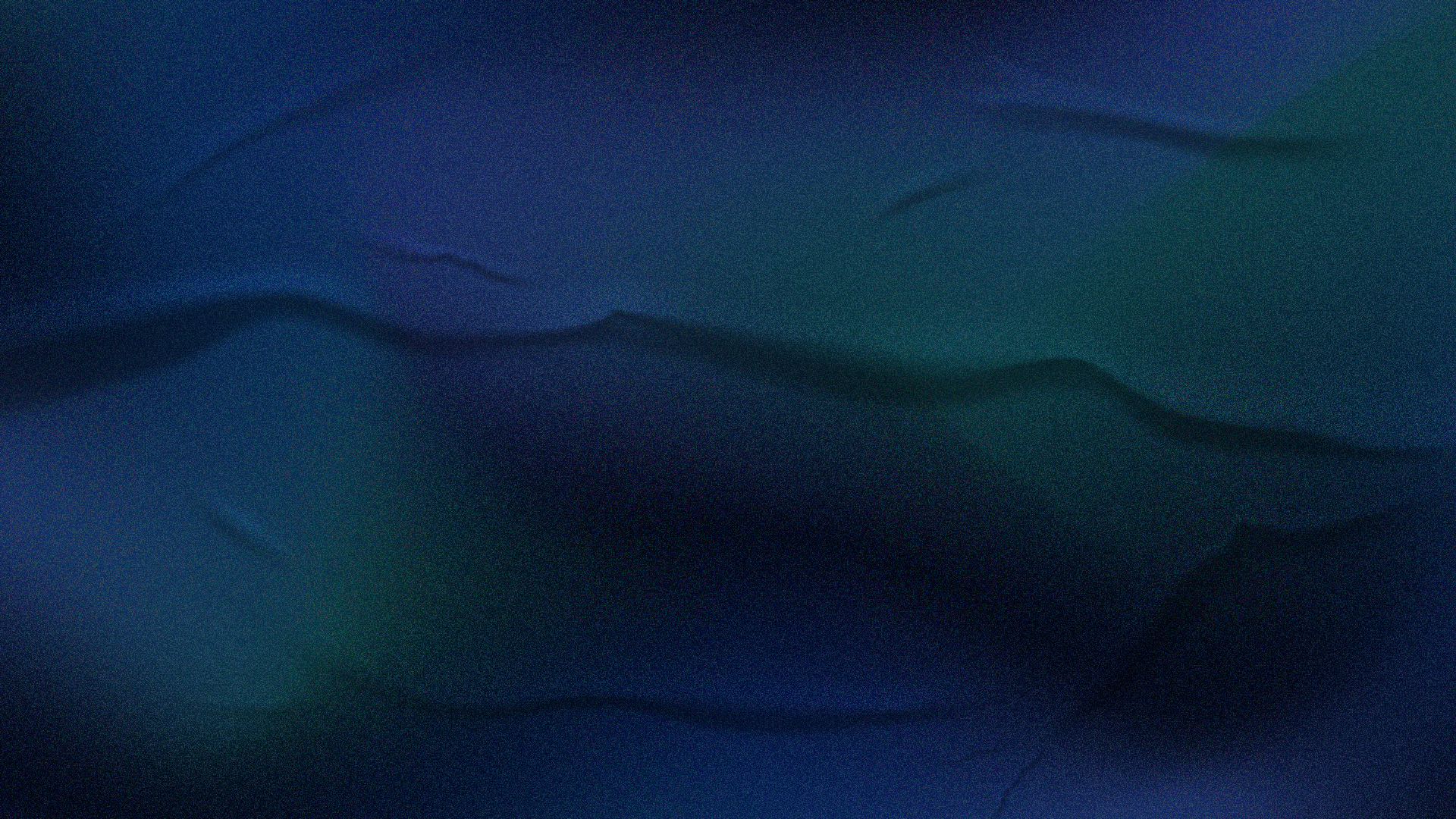 Tax Justice Network, rede mundial de pesquisadores e ativistas para promoção da justiça fiscal, estima-se que cerca de 245 bilhões de dólares são perdidos anualmente para multinacionais que transferem seus rendimentos para paraísos fiscais.
Segundo a OCDE, em estudo realizado em 2015, os planejamentos tributários abusivos são responsáveis pela queda na arrecadação dos países num montante global estimado de 240 bilhões de dólares ao ano.
Comissão Econômica para a América Latina (CEPAL), uma das cinco comissões regionais da Organização das Nações Unidas, estima que a evasão e a elisão fiscais custaram, em 2014, à América Latina o equivalente a 4% do PIB da região.
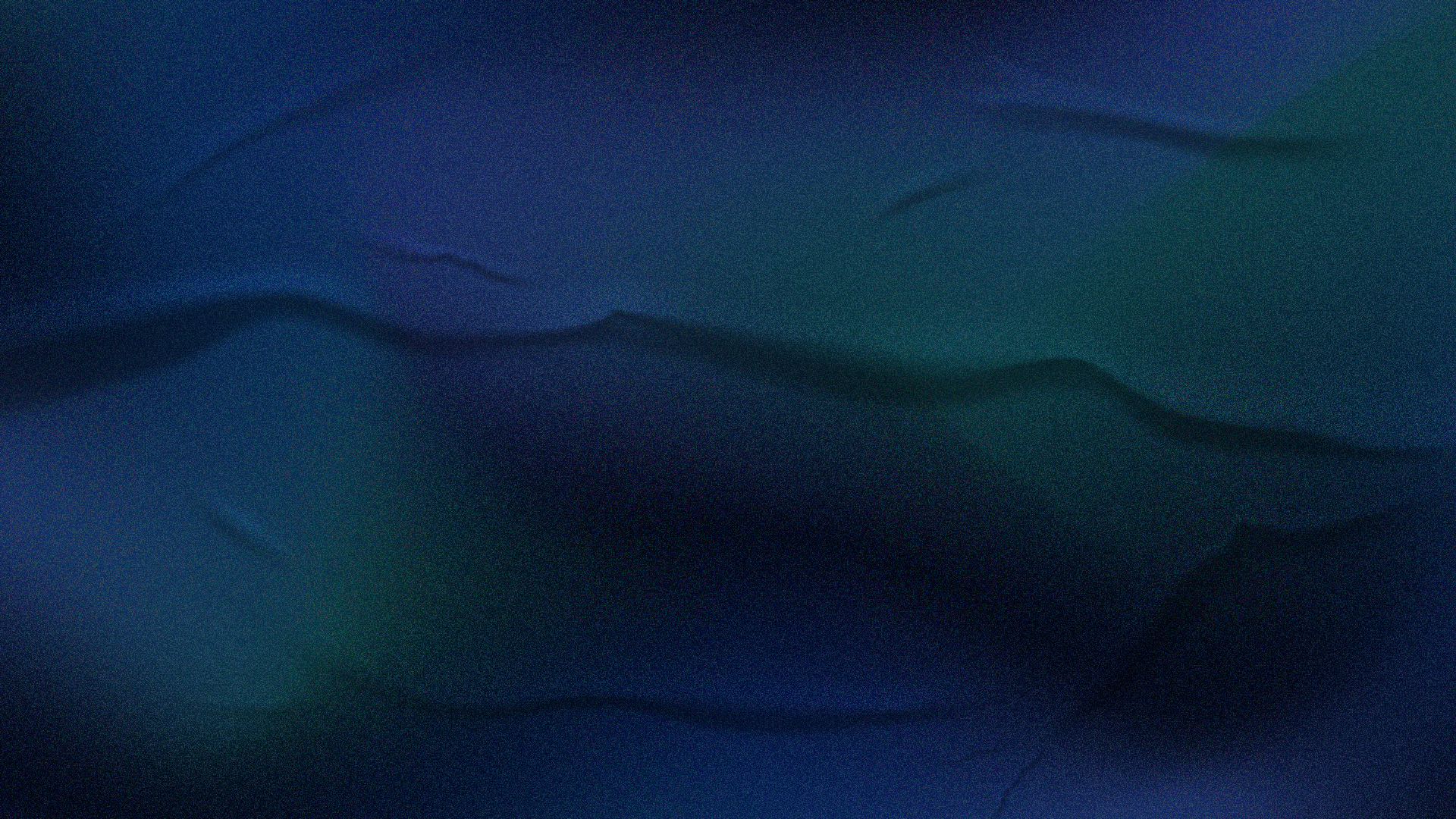 The Missing Profits of Nations
(Os lucros perdidos das nações)
Paper - Scientific Research
Prof. Gabriel Zucman
(Coordinator - UC Berkeley - July/2018)
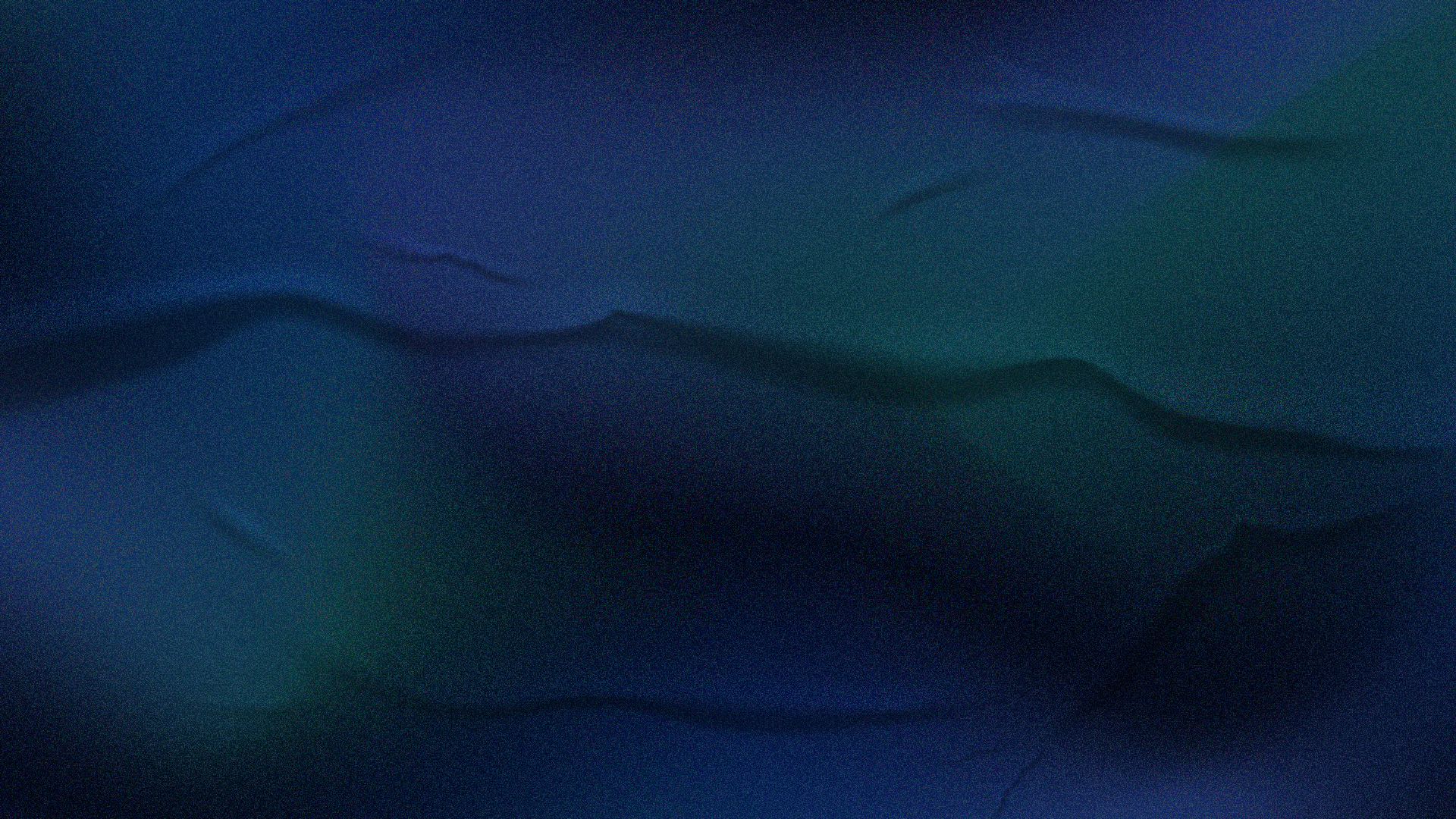 CRÍTICAS - The Missing Profits of Nations

How multinationals shift profits offshore???

Three ways firms shift profits to low-tax countries:

Manipulation of intra-group export and import prices;
Intra-group interest payments (tax deductible);
Strategic location of intangibles.
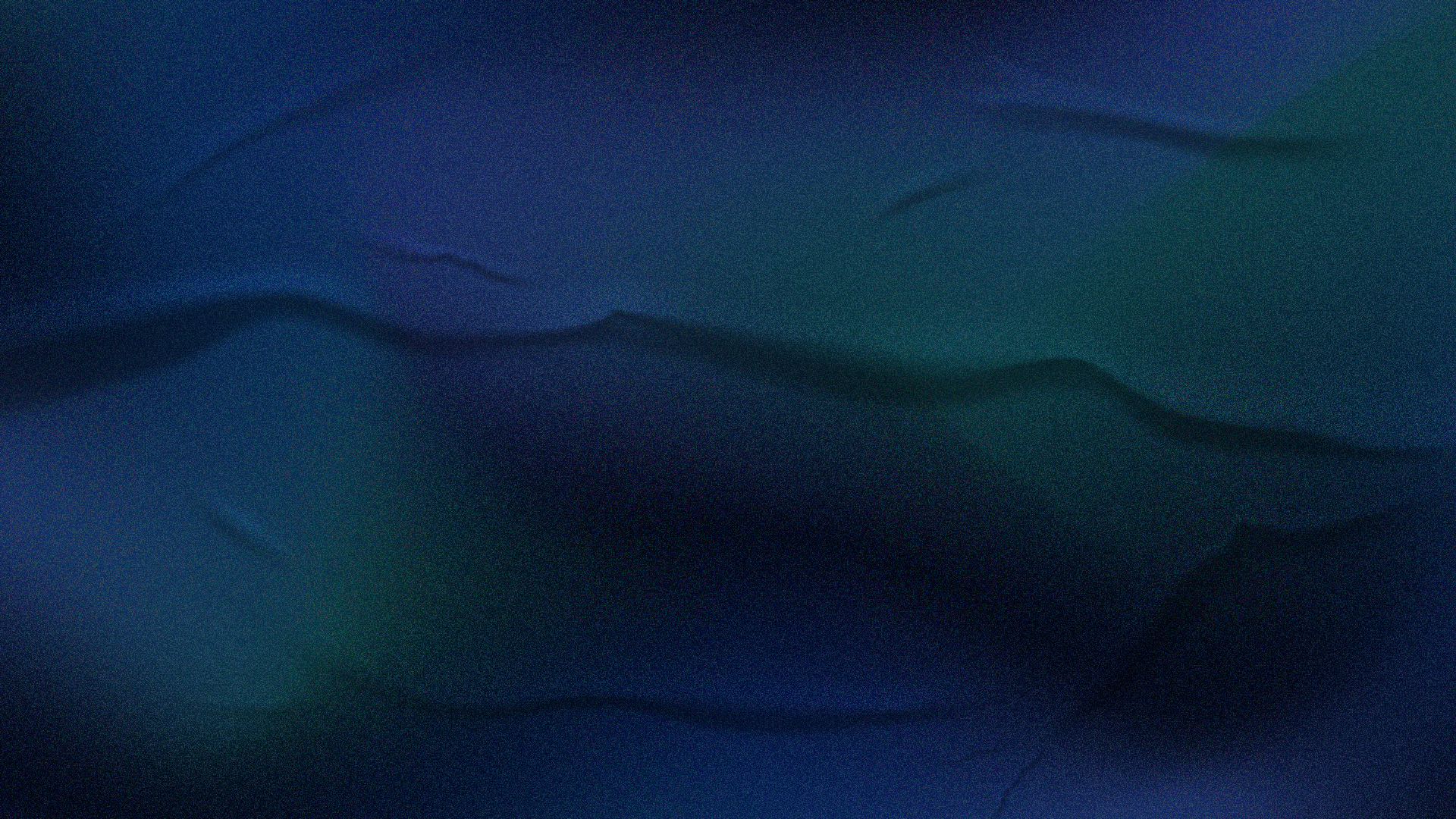 Projeto BEPS – Base Erosion and Profit Shifting

PLANO DE AÇÃO DA OCDE PARA O COMBATE À EROSÃO DA BASE TRIBUTÁRIA E À TRANSFERÊNCIA DE LUCROS
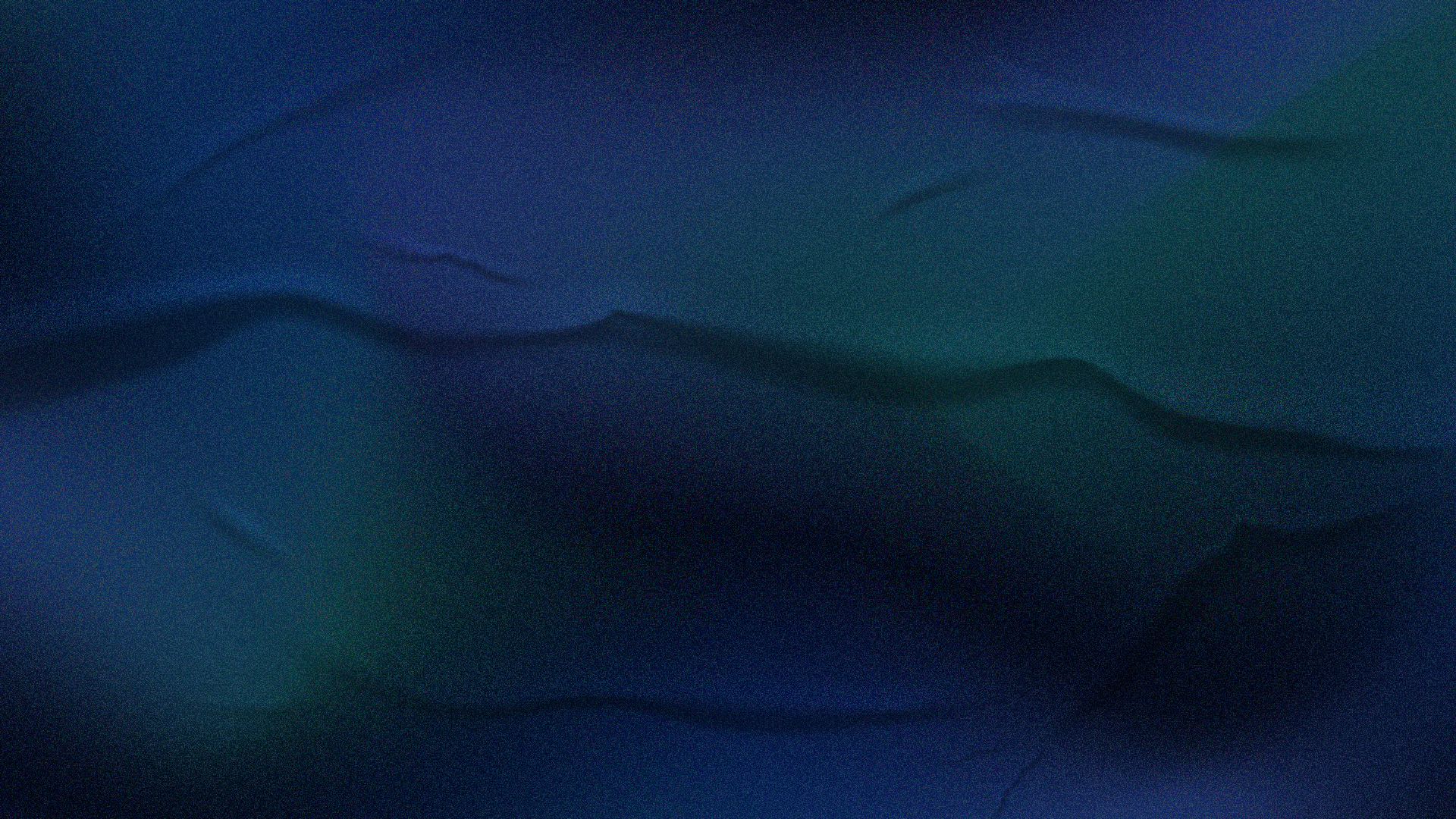 Ação 1 – Abordar os desafios fiscais da economia digital;

Ação 2 – Neutralizar os efeitos dos instrumentos híbridos (hibrid instruments);

Ação 3 – Reforçar as normas relativas às SEC (Sociedades Estrangeiras Controladas);

Ação 4 – Limitar a erosão da base tributária através da dedução de juros e outras compensações financeiras (regimes preferenciais);

Ação 5 – Combater de modo mais eficaz as práticas tributárias prejudiciais, tendo em conta a transparência e a substância;

Ação 6 - Prevenir a utilização abusiva do convênio (treaty shopping);

 Ação 7 – Prevenir que o status de Estabelecimento Permanente seja artificialmente evitado;

Ação 8 – Ativos intangíveis;

 Ação 9 – Riscos e capital;

 Ação 10 – Outras transações de alto risco;

Ação 11 – Estabelecer metodologias para coletar e analisar os dados sobre os fenômenos econômicos da erosão da base tributária e da transferência de lucros e as ações para remediá-las (transparência internacional em matéria de planejamento tributário);

Ação 12 – Exigir que os contribuintes revelem os seus esquemas de planejamento tributário agressivo (a transparência diz também respeito aos preços de transferência e à análise da cadeia de valor;

Ação 13 – Reexaminar a documentação de preços de transferência;

Ação 14 – Tornar mais efetivos os instrumentos de resolução das disputas;

Ação 15 – Desenvolver um instrumento multilateral.
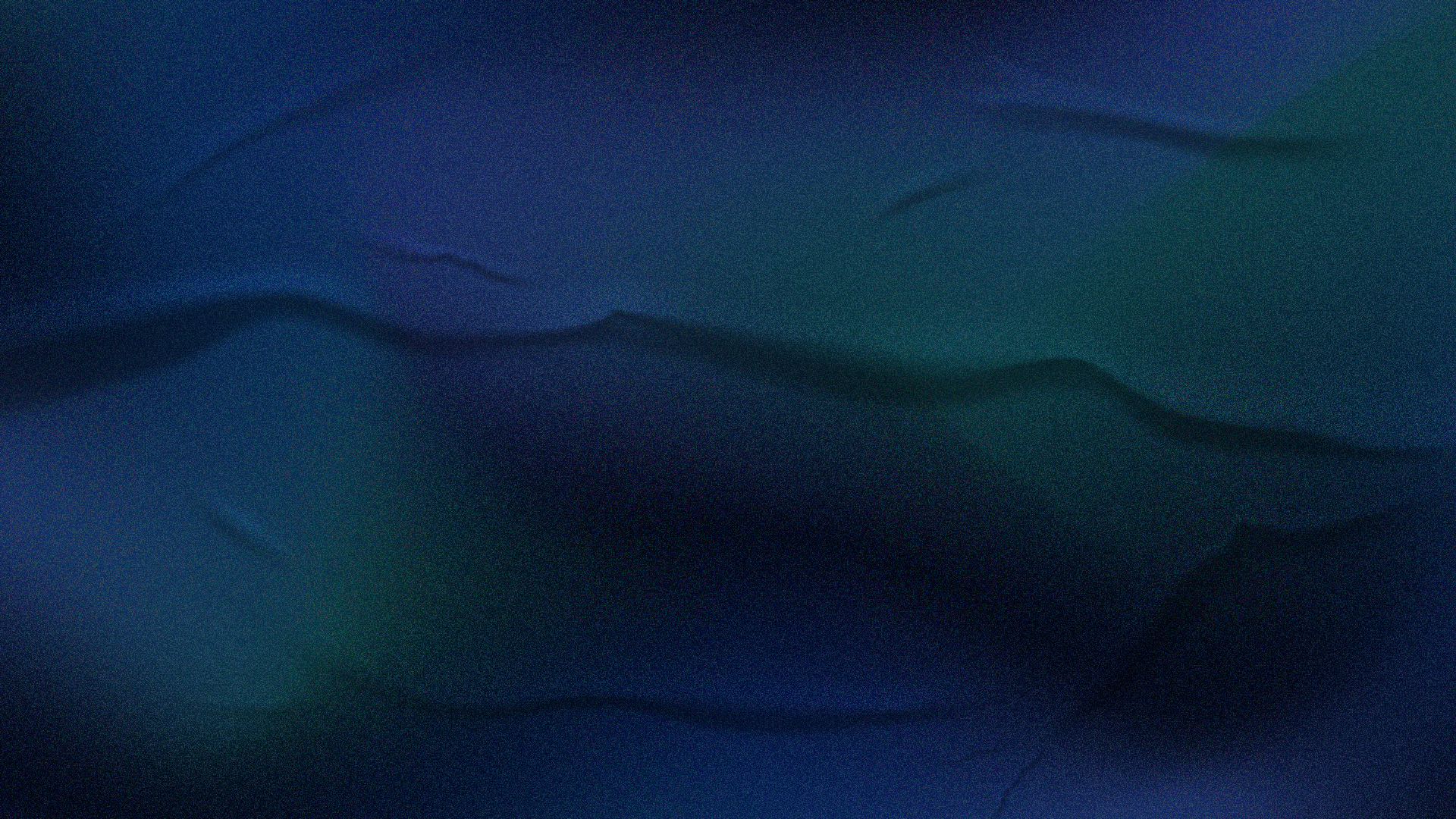 AÇÕES 8, 9 e 10  – GARANTIR QUE OS PREÇOS DE TRANSFERÊNCIA ESTEJAM ALINHADOS COM A CRIAÇÃO DE VALOR

 Ação 8 – Ativos intangíveis;

 Ação 9 – Riscos e capital;

 Ação 10 – Outras transações de alto risco

Ação 13 – Reexaminar a documentação de preços de transferência.
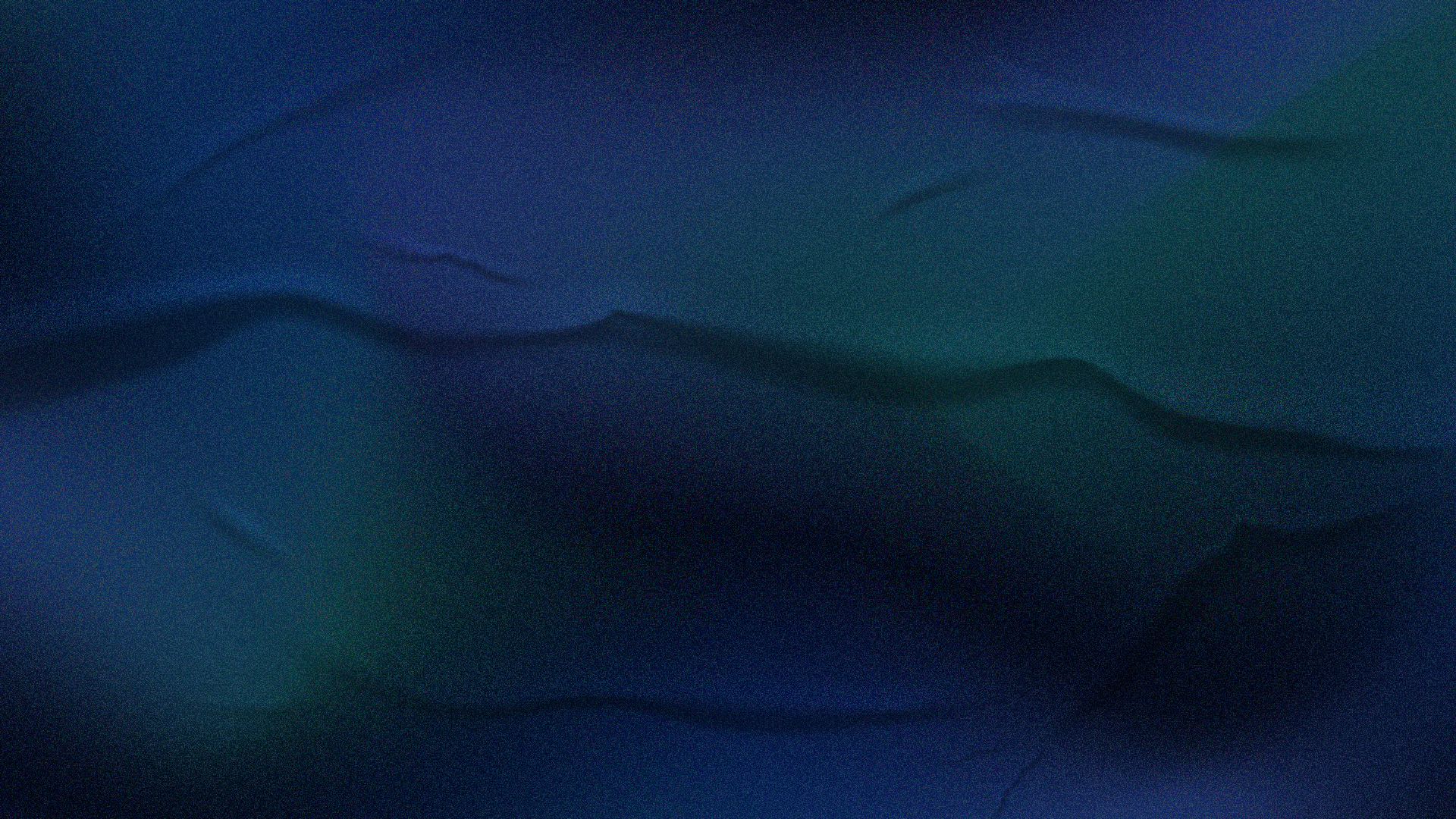 Ação 15 – Desenvolver um instrumento multilateral de assistência mútua interestatal e de intercambio de informações.
Display/Camera 
Display (Korea or Japan) 
Touch screen (U.S. or Chinese Taipei)
Radio Frequency 
Baseband, transceiver (Germany)
Memory (U.S.)
GCC/GVC
iPhone Apple

USA
Germany
France
China
Japan
Korea
Application 
processor 
(Korea)
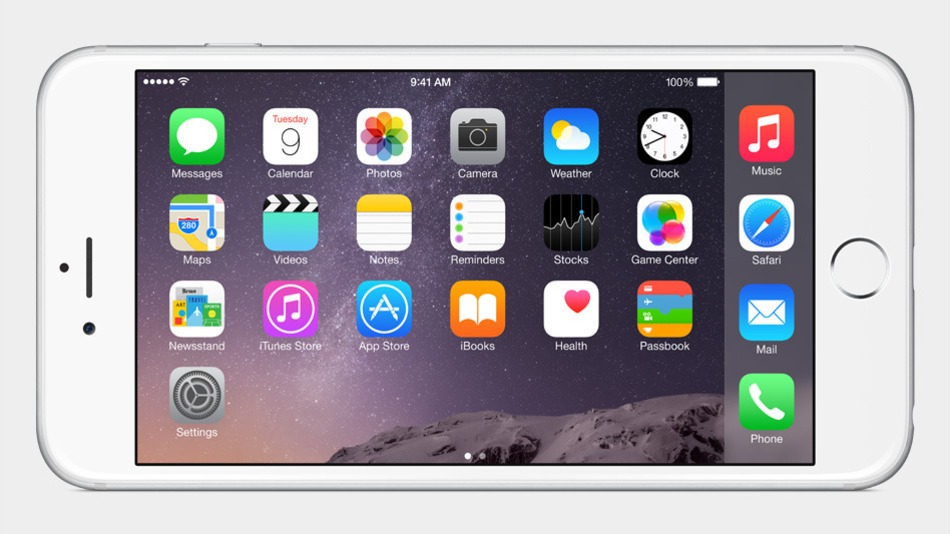 Battery 
(Korea)
Memory 
Flash (Korea)
Interface and sensors
Touchscreen controller, audio CODEC (U.S.)
 E-compass (Japan)
Accelerometer, gyroscope (France)
Power management 
Main device (Germany)
Connectivity 
WIFI/BT, GPS (U.S.)
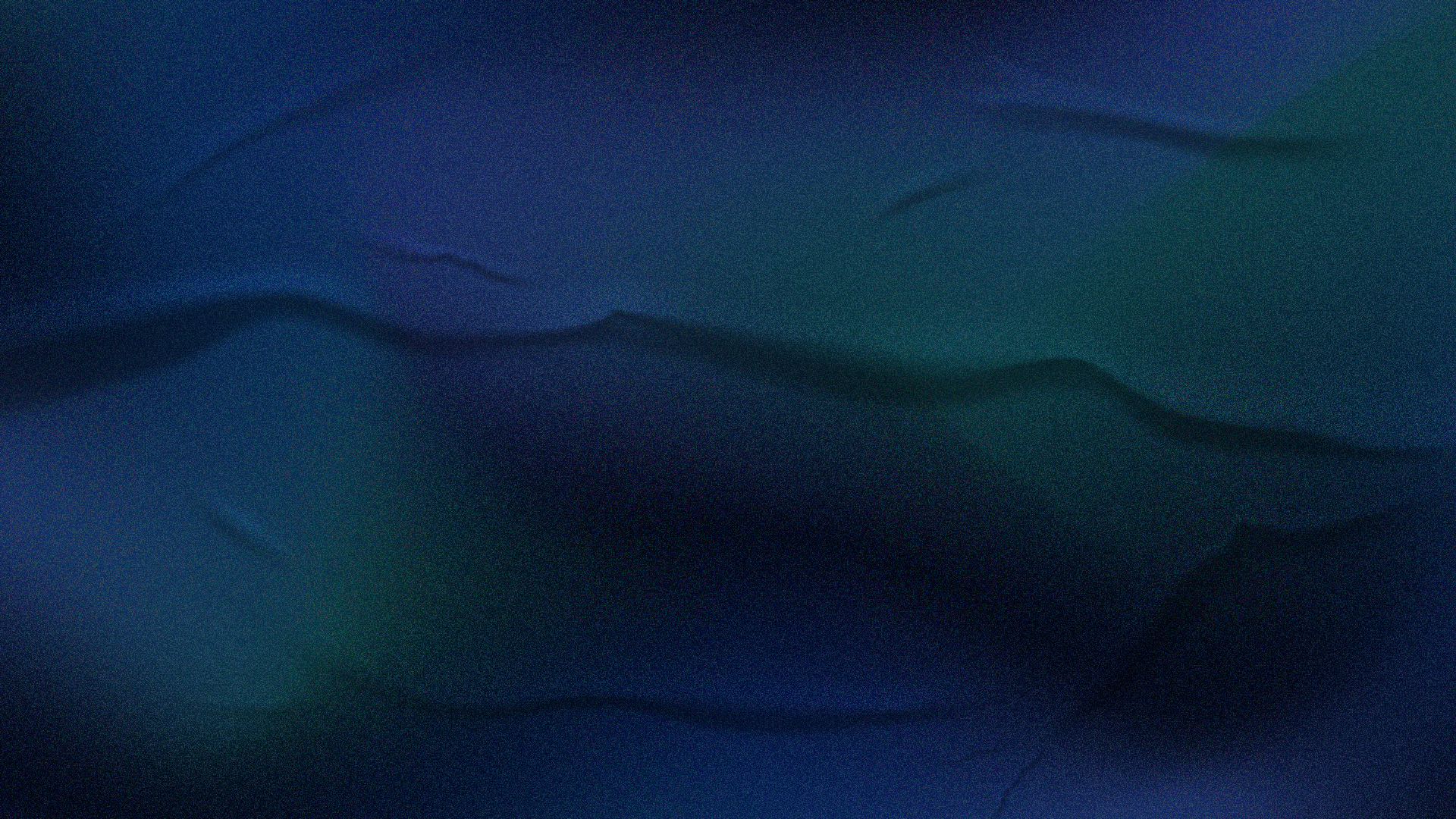 TENDÊNCIAS PÓS BEPS

1. O padrão Arm´s Length continuará sendo o padrão global para orientar a aplicação das regras de preços de transferência;

2. As mesmas incertezas permanecem quanto ao escopo efetivo da ALS em relação às diversas operações, somadas à complexidade devido à aplicação da análise funcional e de risco;

3. Princípio da prevalência da substância econômica sobre a forma legal.
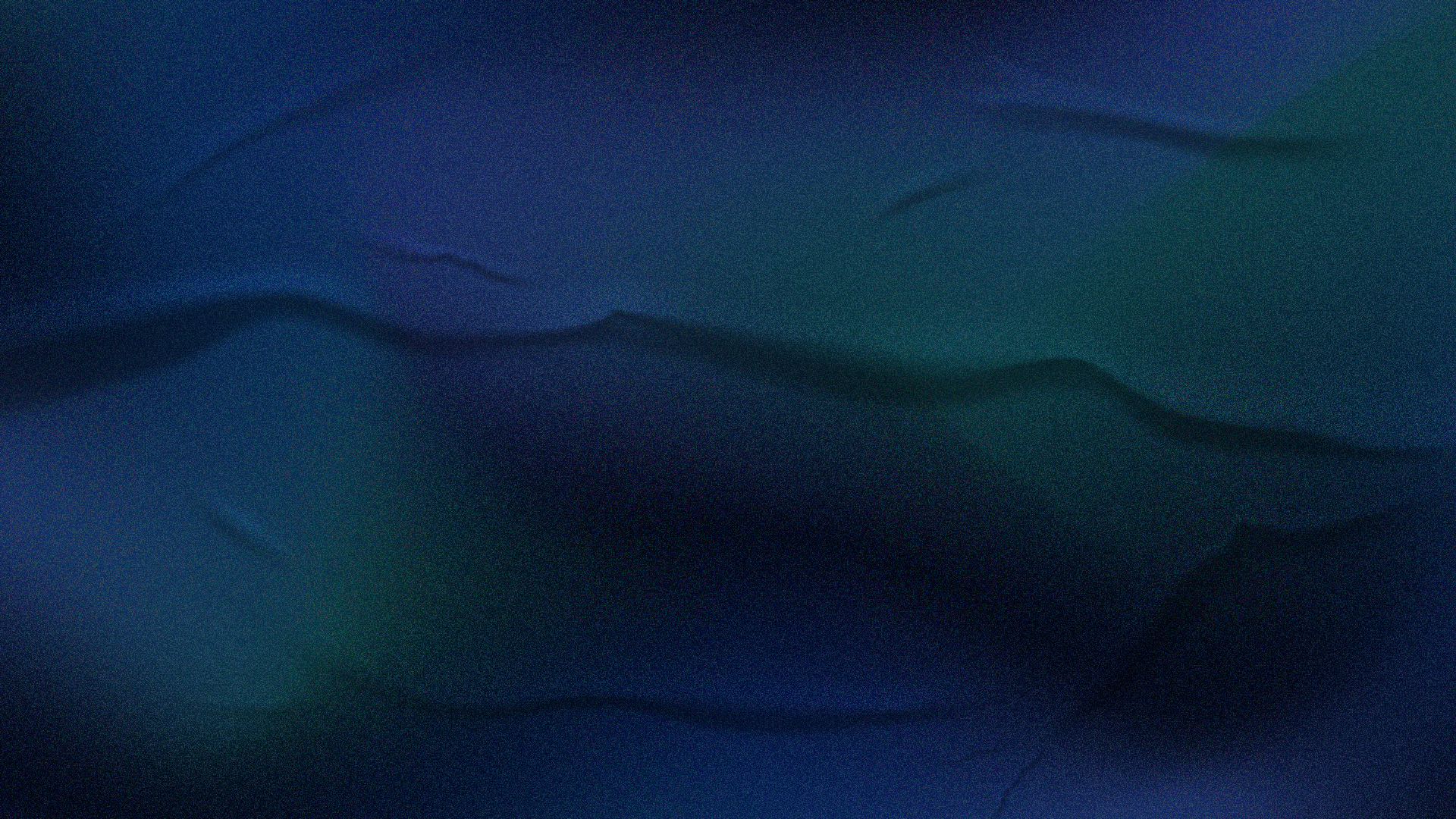 TENDÊNCIAS PÓS BEPS
CRÍTICAS
Historicamente, o princípio ALS apresenta várias fragilidades que comprometem sua efetividade como padrão de controle de operações entre empresas associadas, a saber:
a ausência de comparáveis razoáveis no mercado livre que efetivamente permitam a aplicação do princípio;
os riscos da dupla tributação econômica;
o grau de insegurança operacional e legal;
o alto custo de conformidade que gera para os contribuintes e administrações tributárias
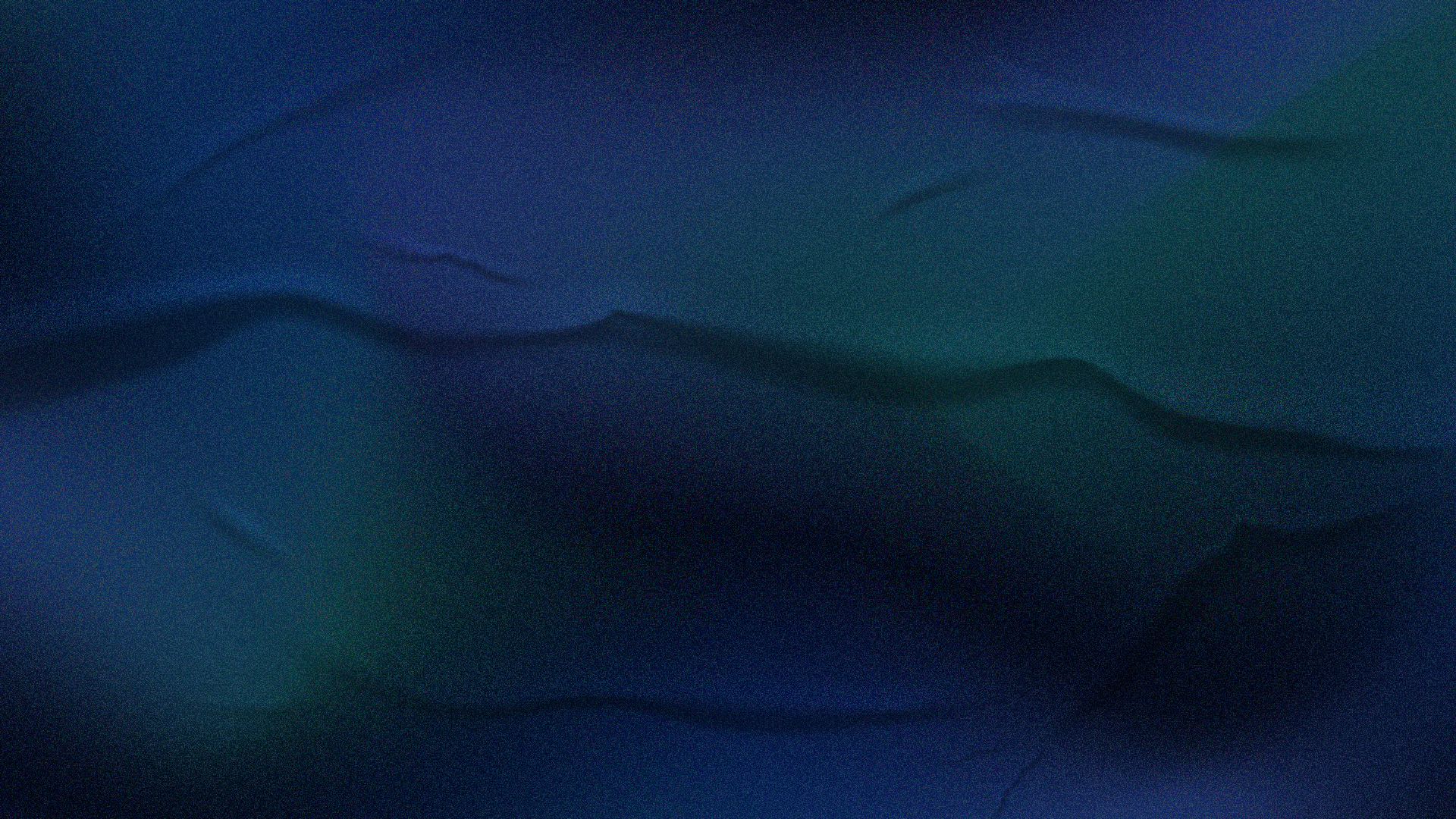 TENDÊNCIAS PÓS BEPS
CRÍTICAS

Além disso, as metodologias de cálculo para determinar o valor sob condições normais de mercado são completamente ineficientes para alocar adequadamente o chamado prêmio de eficiência do grupo ETN, como resultado da integração econômica, traduzida em retornos crescentes com economias de escala e efeitos sinérgicos.
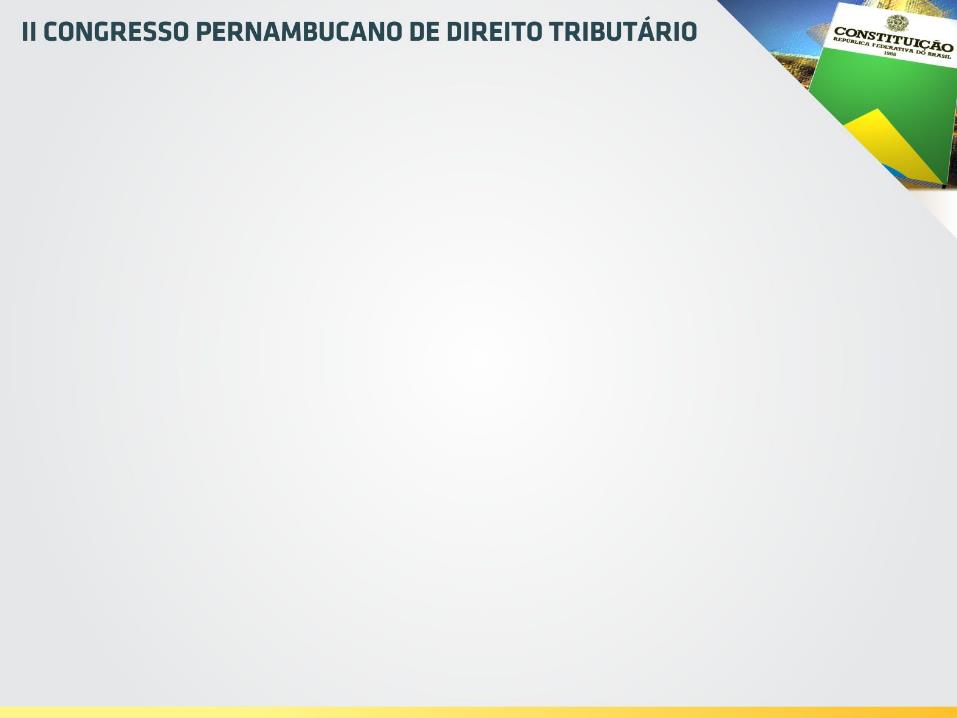 2) TENDÊNCIAS PÓS BEPS
The Missing Profits of Nations (UC-Berkeley- July/2018)
Multinationals outspend tax authorities
Governments vs. corporate transfer pricing specialists
1000' employees
250
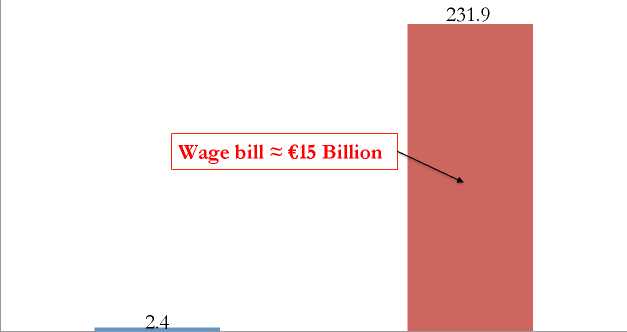 200
150
100
50
0
Government
Private
Source is LinkedIn, but the government count is corroborated by the EY Transfer Pricing Tax Authority Survey (2014). The wage bill is estimated by applying the average salary of an EY Transfer Pricing Specialist (Source: Glassdoor).
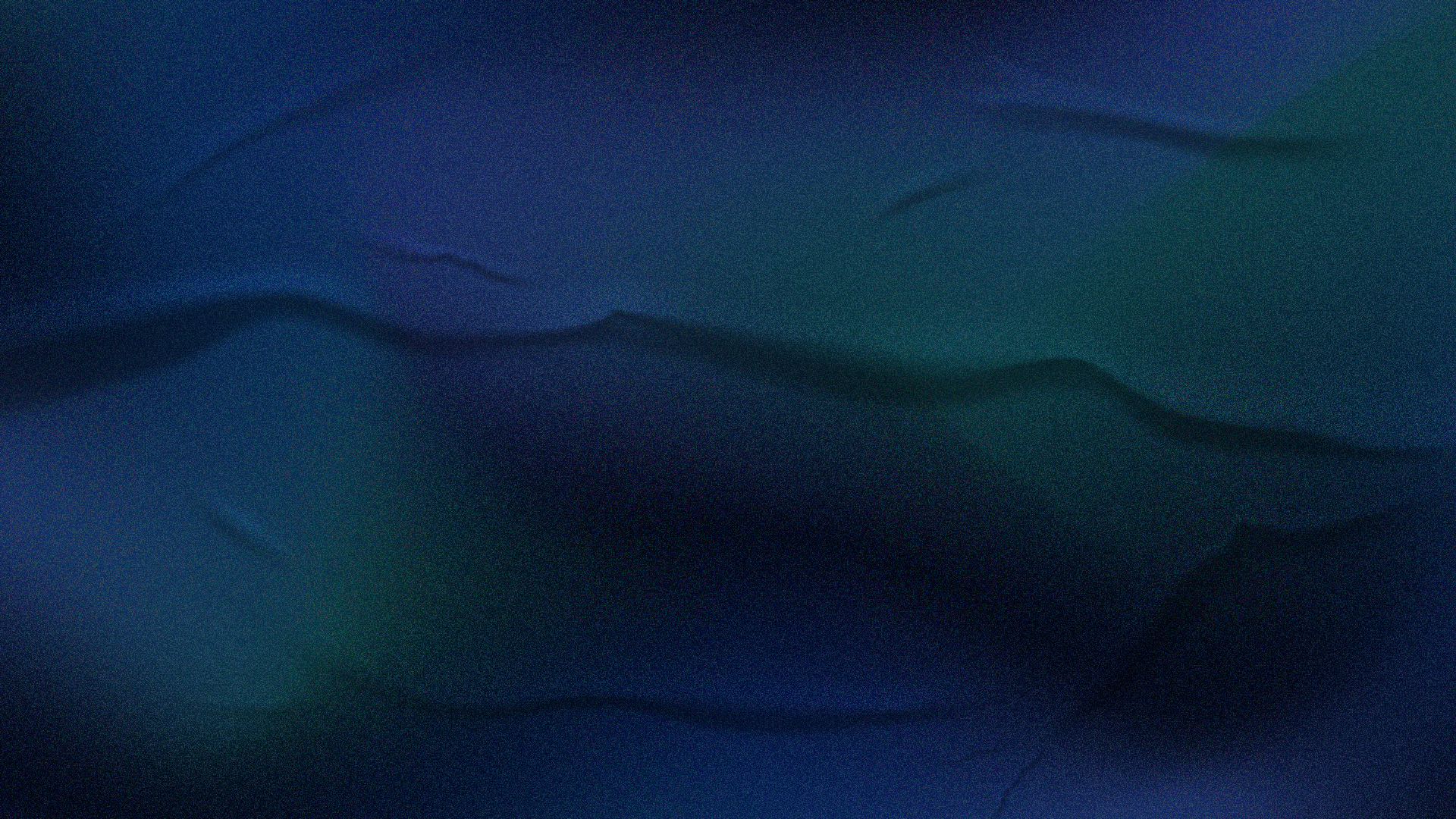 A NORMA BRASILEIRA DE CONTROLE FISCAL DOS PREÇOS DE TRANSFERÊNCIA  - Lei nº 9430/1996

Protege a base tributária brasileira;
Garante previsibilidade;
Garante estrita legalidade;
É prático.
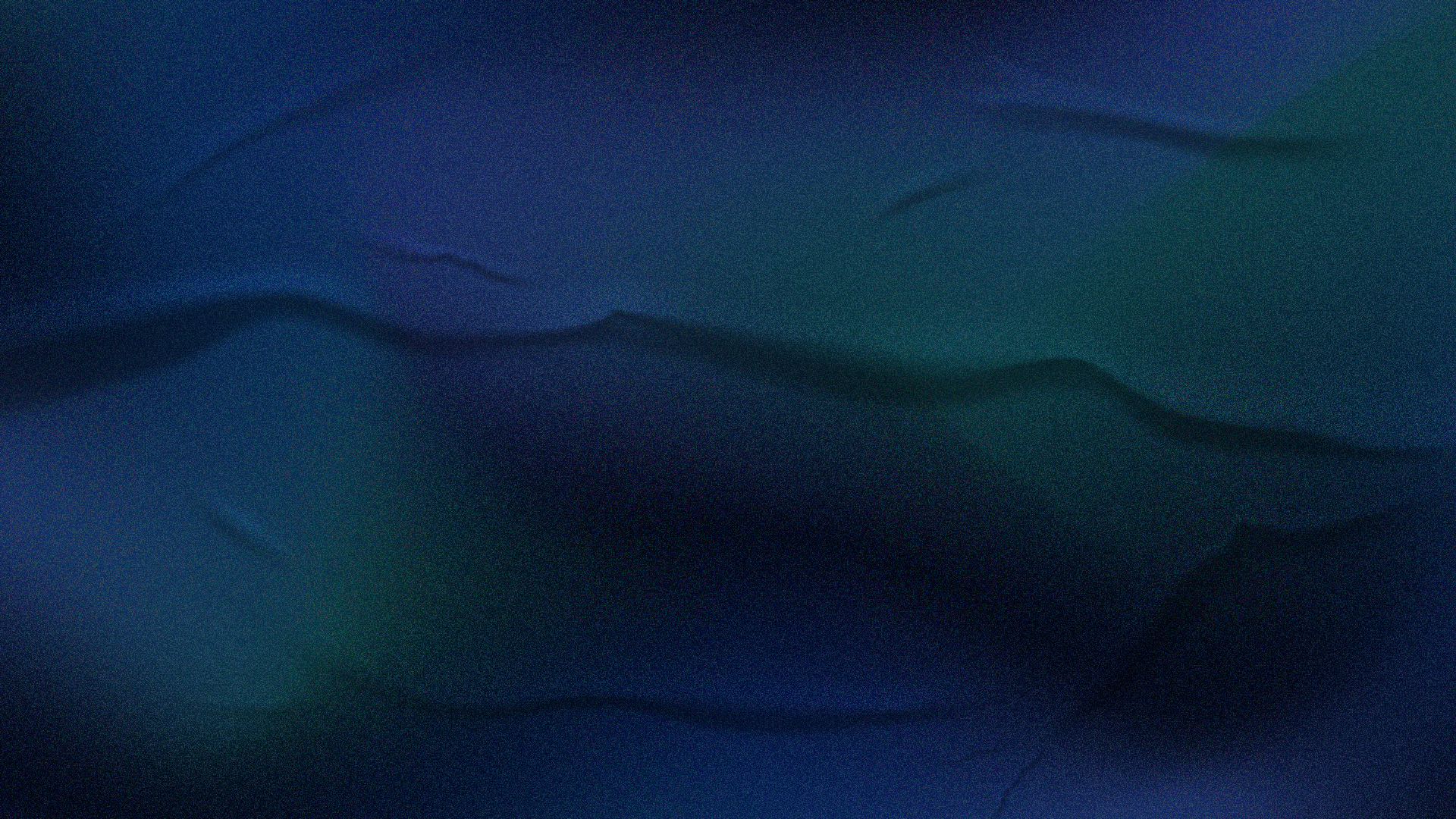 Era um sistema baseado na praticidade e focado na segurança jurídica e na simplicidade de aplicação pela Administração Fiscal e pelo contribuinte;
As regras estão em vigor há pouco mais de 20 anos com um nível de litigiosidade razoavelmente baixos;
Justamente considerando sua praticidade, o modelo brasileiro deve ser a base para a legislação em países emergentes e em desenvolvimento;
De fato, o modelo brasileiro de controle fiscal dos preços de transferência é recomendado pelo comitê tributário da ONU para as economias emergentes.
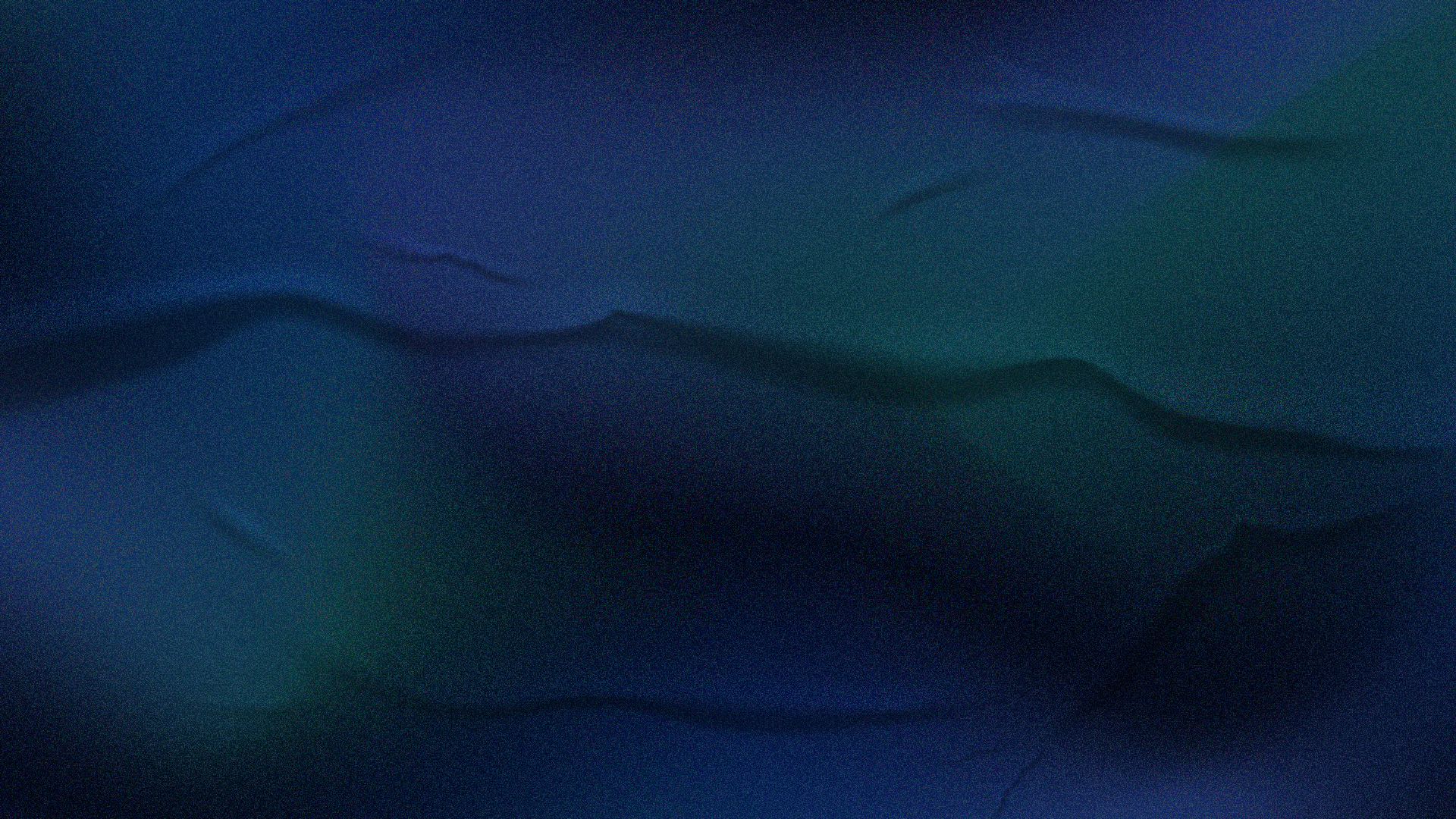 A NORMA BRASILEIRA DE CONTROLE FISCAL DOS PREÇOS DE TRANSFERÊNCIA

Publicada a Medida Provisória nº 1.152/2022, 29/12/2022.

48 artigos - já recebeu 107 emendas

TPG/OCDE - tem 655 páginas;

Manual Prático da ONU de Preços de Transferência para Países
em Desenvolvimento 645 páginas
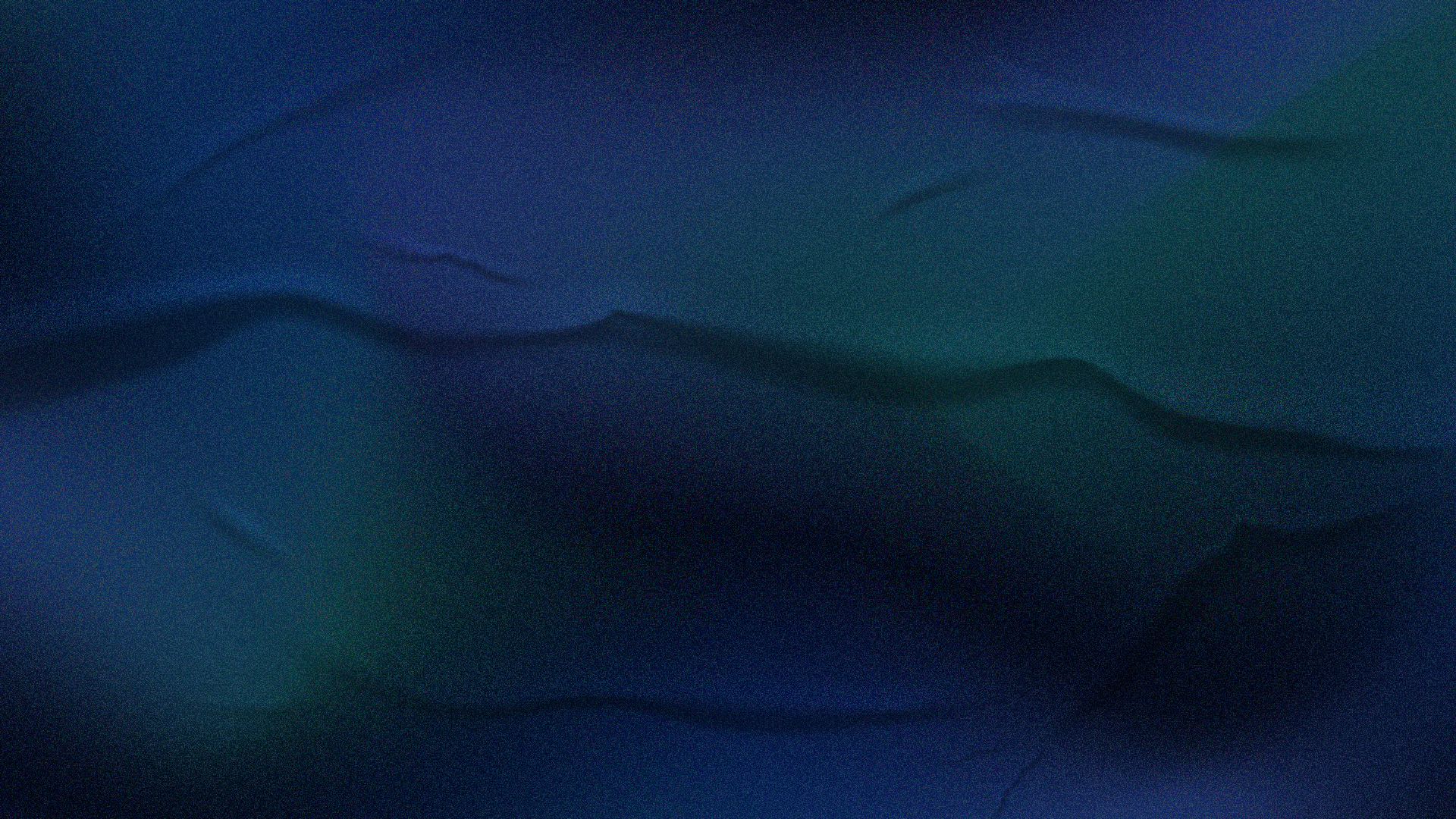 Brasil, OCDE e os reflexos tributários para a legislação de preços de transferência

Simples adesão ao modelo OCDE não parece a melhor alternativa, em especial em matéria de preços de
Transferência (LUCIANA ROSANOVA GALHARDO)
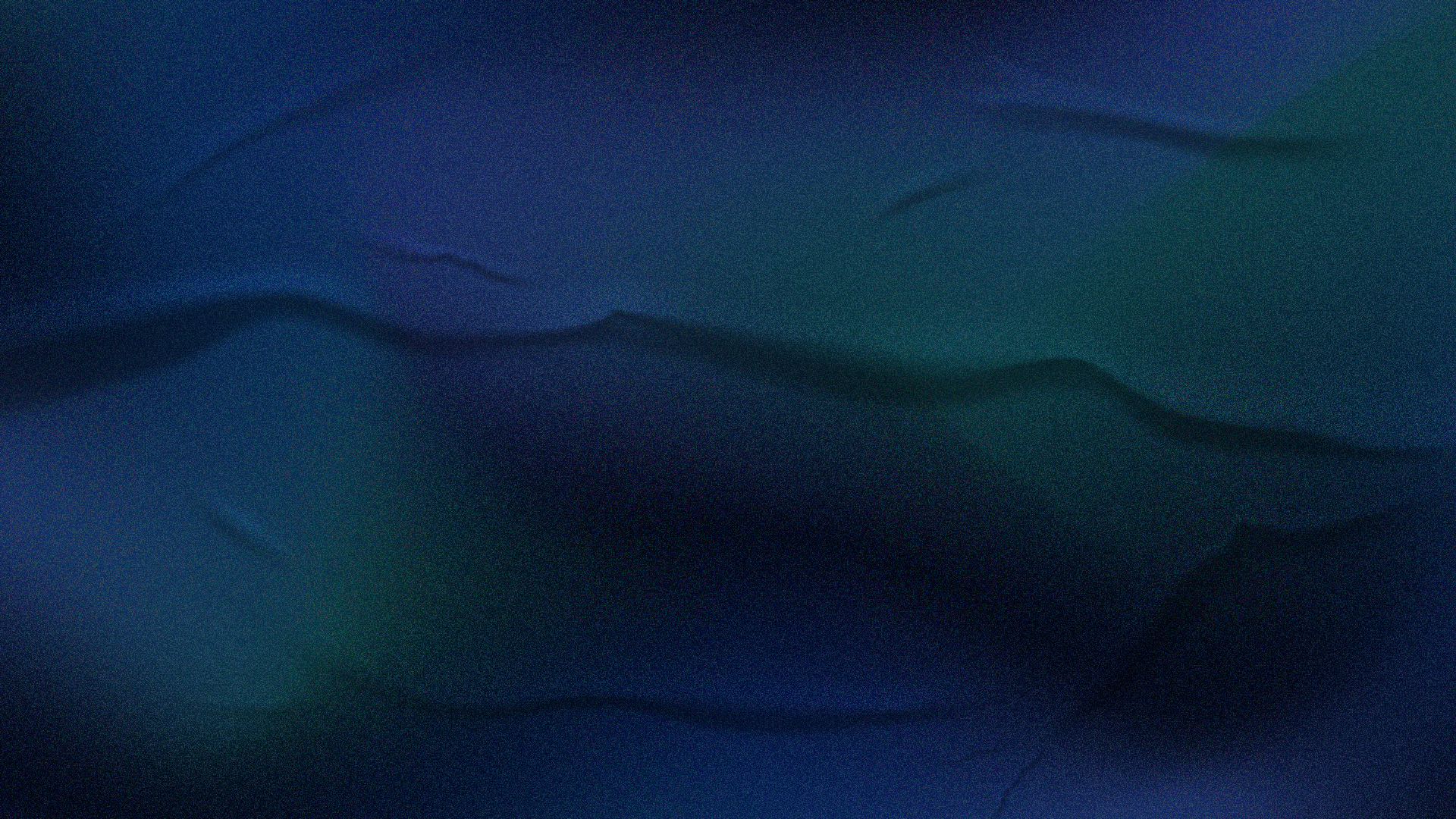 Quais seriam os benefícios e prejuízos resultantes dessa eventual
Adesão???

O favorecimento do ambiente de negócios e expandir os canais de comunicação com esses países desenvolvidos, resultando em maior protagonismo no cenário internacional!

Ausência de Norma Geral Antielusiva – Par. Único, Art. 116 CTN;

País de Code/Civil Law
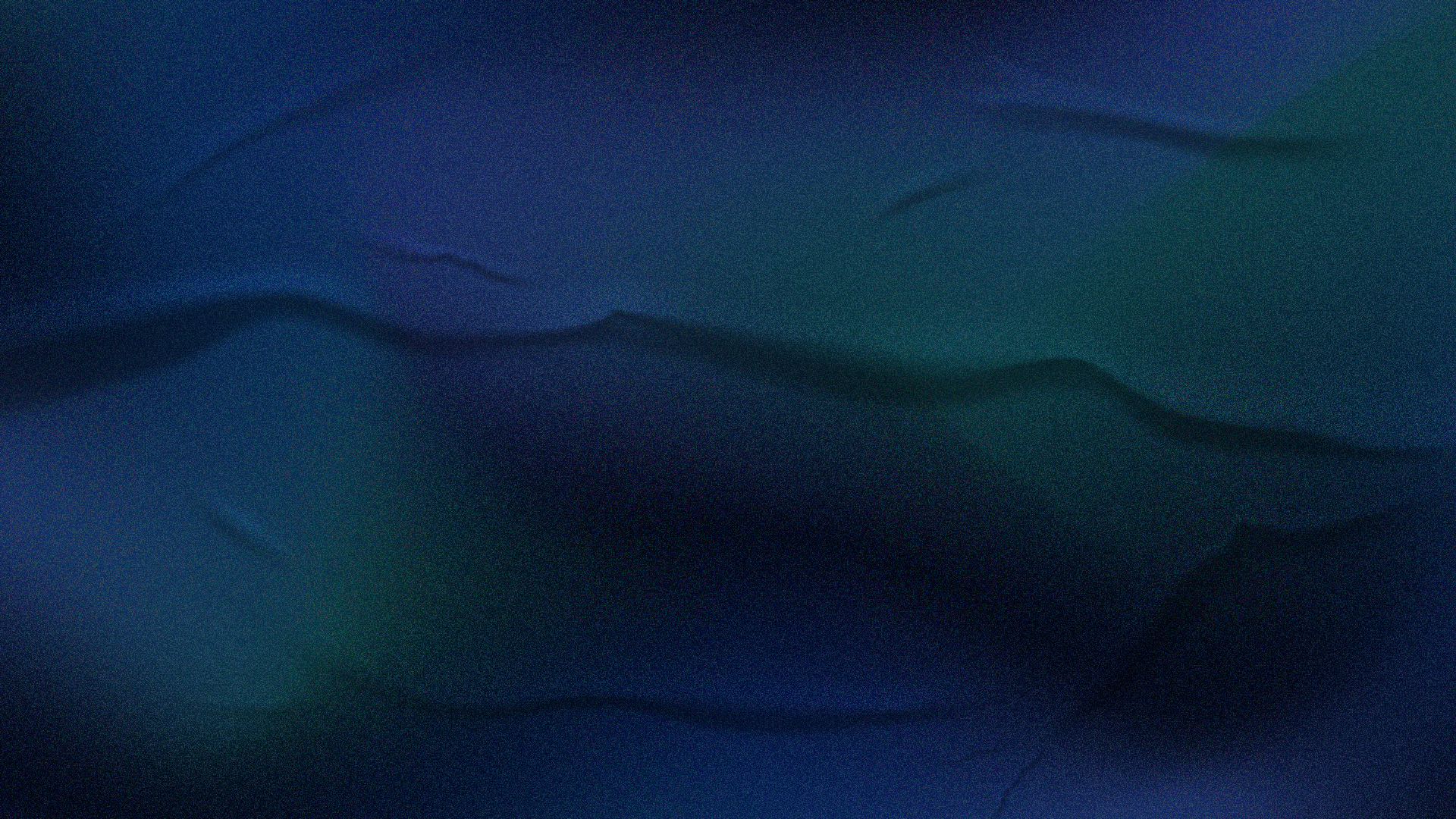 “O Brasil adotou suas próprias medidas no momento em que a OCDE estava decidindo as suas, isso em 1996. Trabalha com margens fixas, onde os auditores independentes não precisam fazer análise das empresas. É um método não ortodoxo, com regras parecidas com o próprio tratado, mas que está funcionando melhor. As regras brasileiras não são perfeitas, mas deveriam ser mais adotadas pelos países em desenvolvimento, uma vez que a OCDE está falhando com isso”.

(Prof. Sol Picciotto - Law School/Lancaster University/UK – Evasão e Paraísos Fiscais, Fórum Internacional Tributário: São Paulo – Jul/2018).
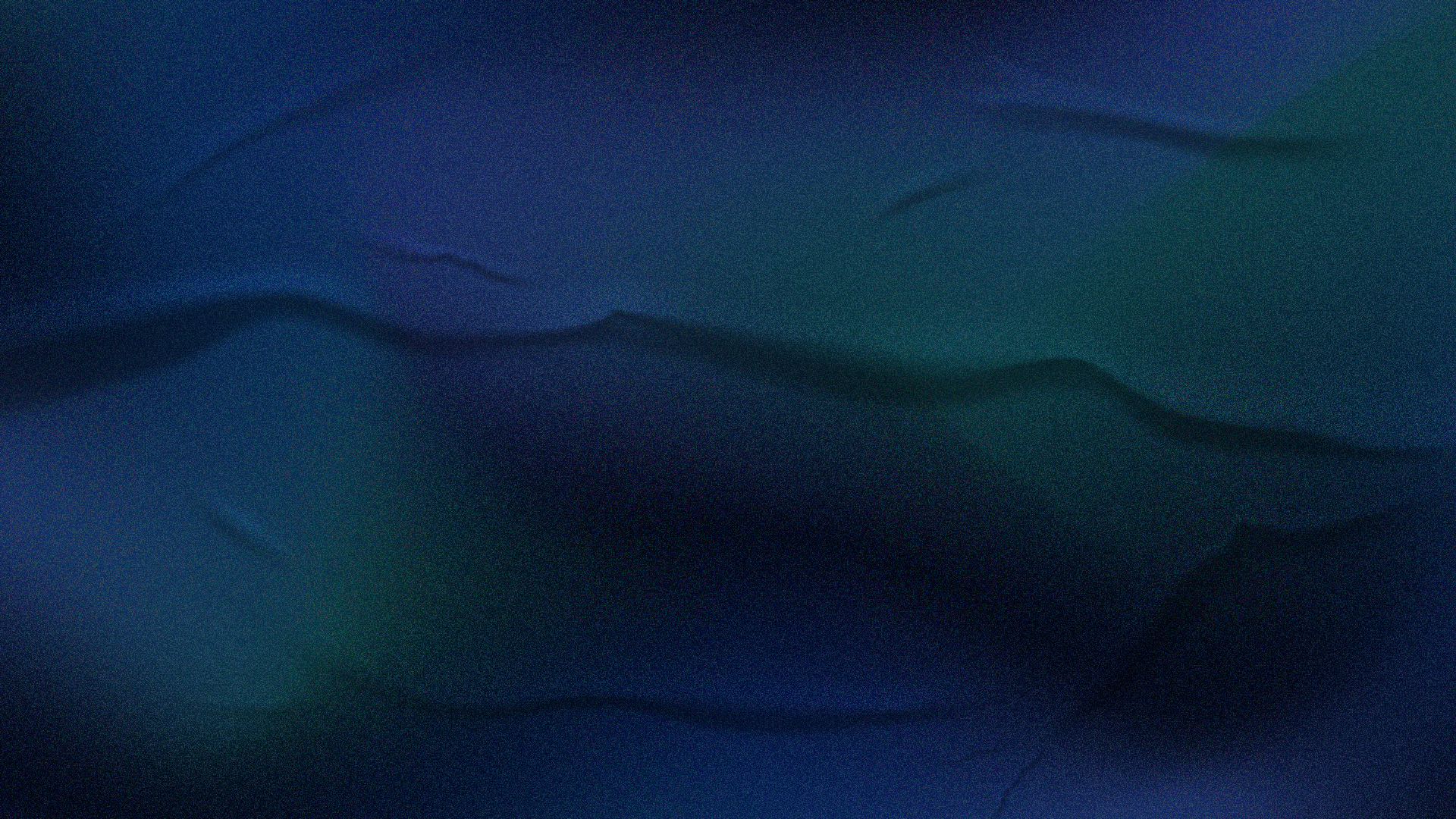 “Considero que seja adequado o Brasil não seguir as regras da OCDE, que já mostrou falhas desastrosas em países como o México e a própria índia”

(Prof. Sol Picciotto - Law School/Lancaster University/UK – Evasão e Paraísos Fiscais, Fórum Internacional Tributário: São Paulo – Jul/2018).
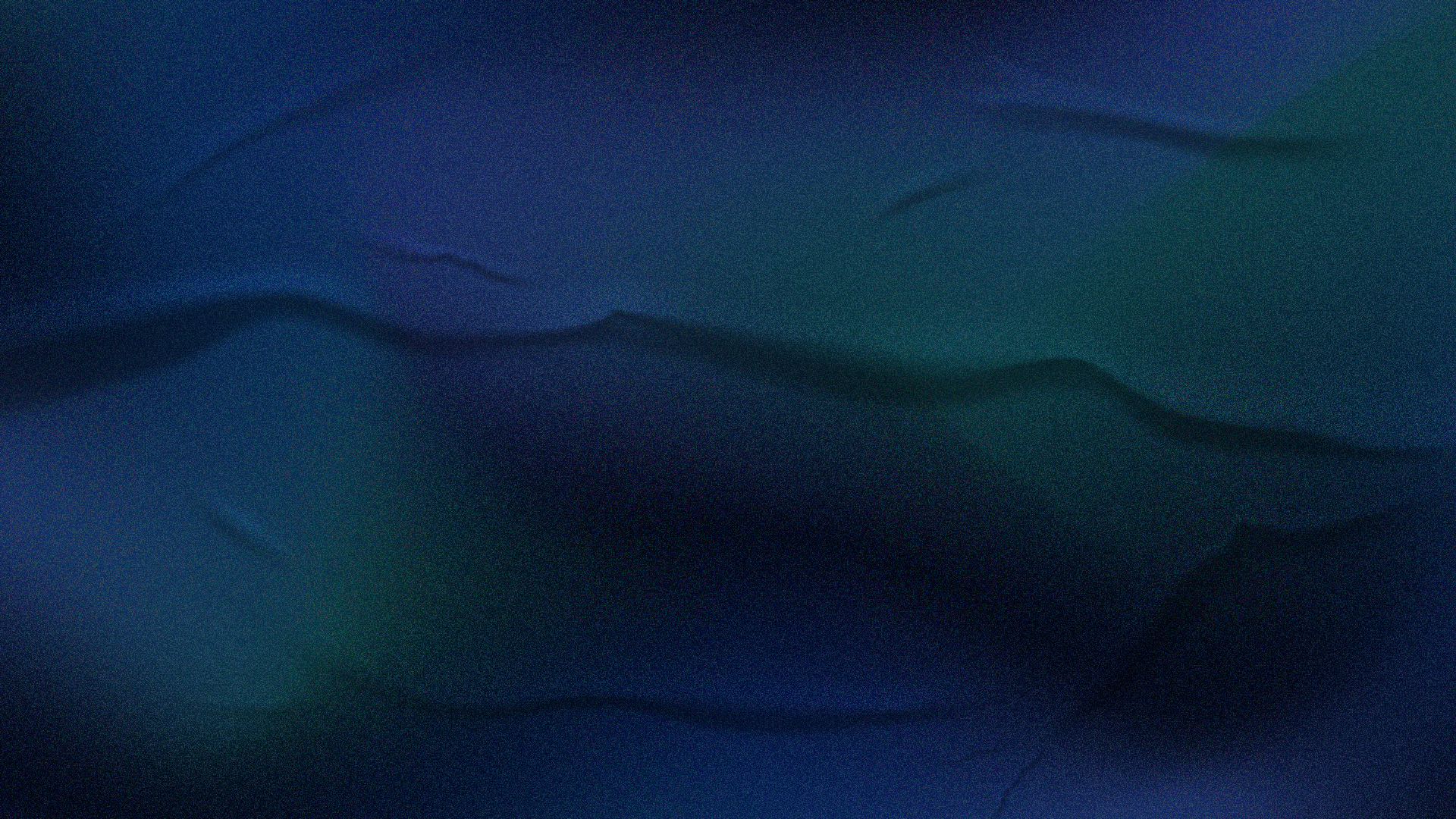 “O SAPO NÃO PULA POR BONITEZA, MAS PORÉM POR PRECISÃO.”
(Guimarães Rosa – Sagarana)
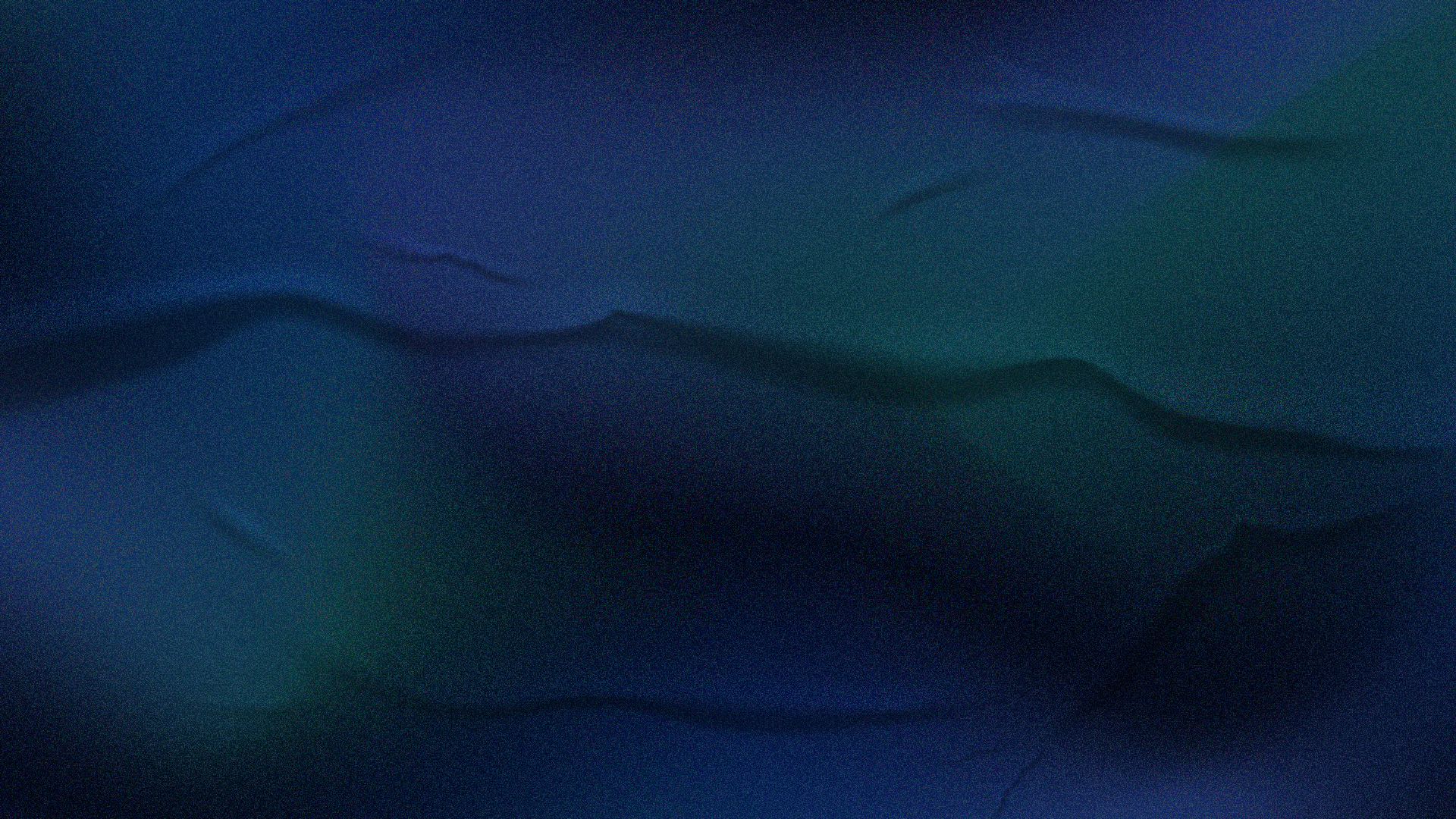 MUITO OBRIGADO!!!
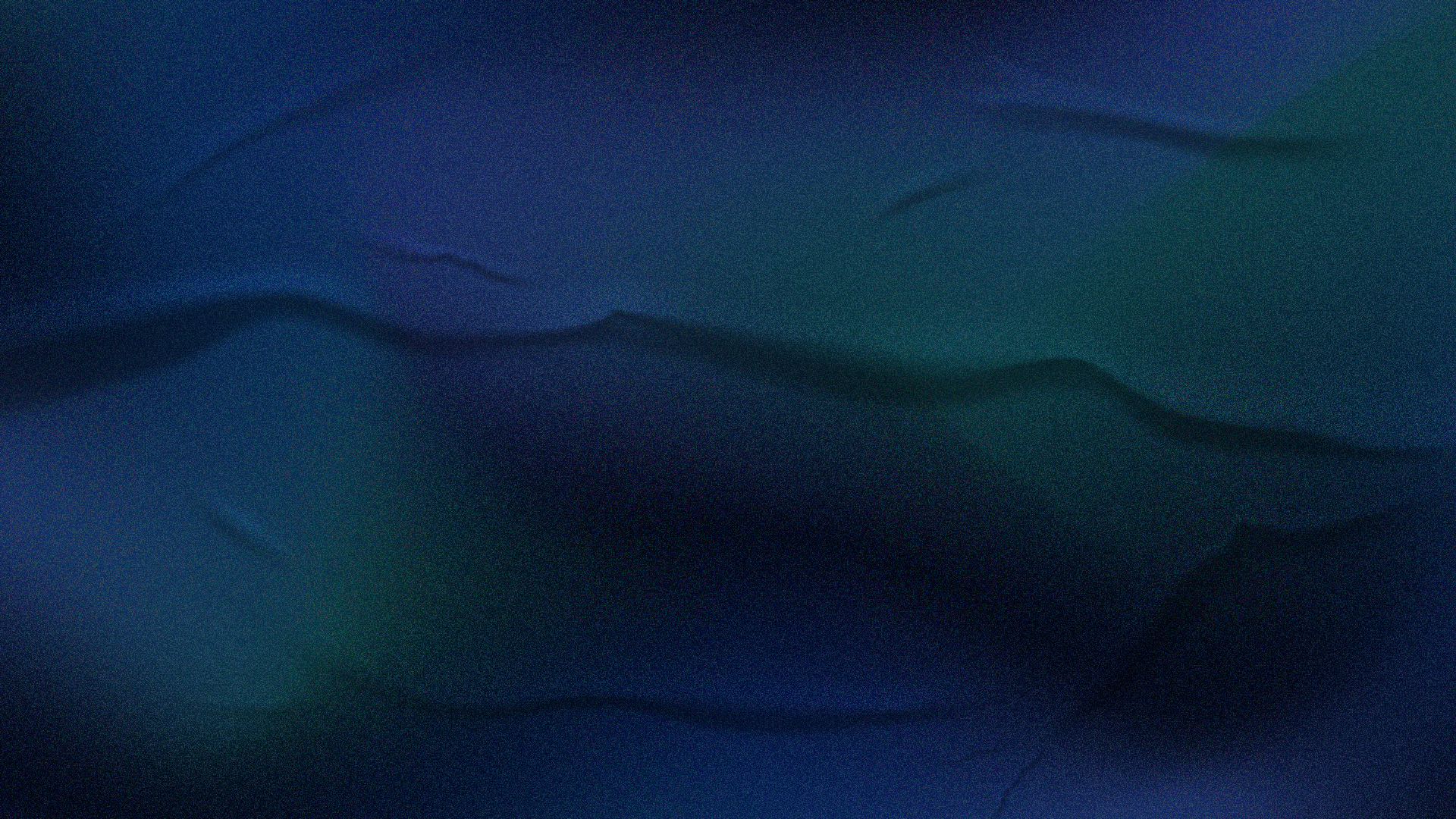 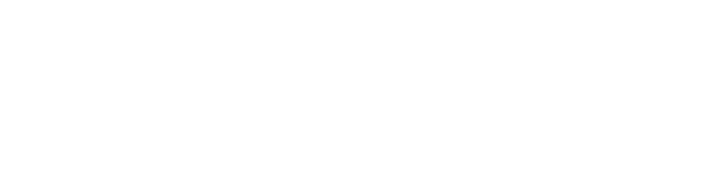 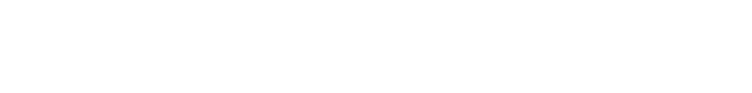